````````````````````````````````````````````````
UNIT 12
Career choices
LESSON 1: GETTING STARTED
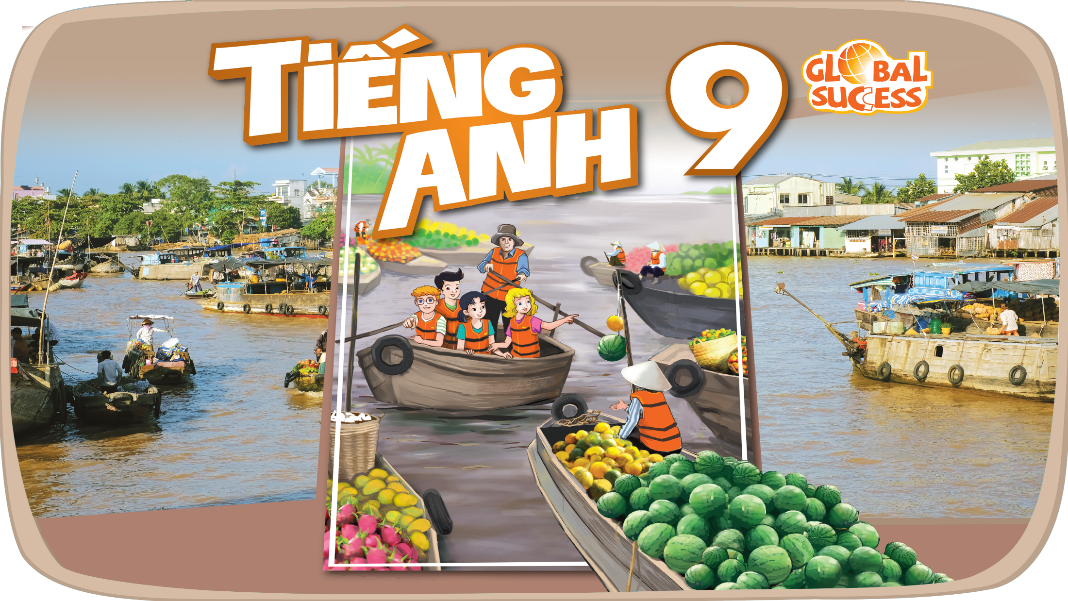 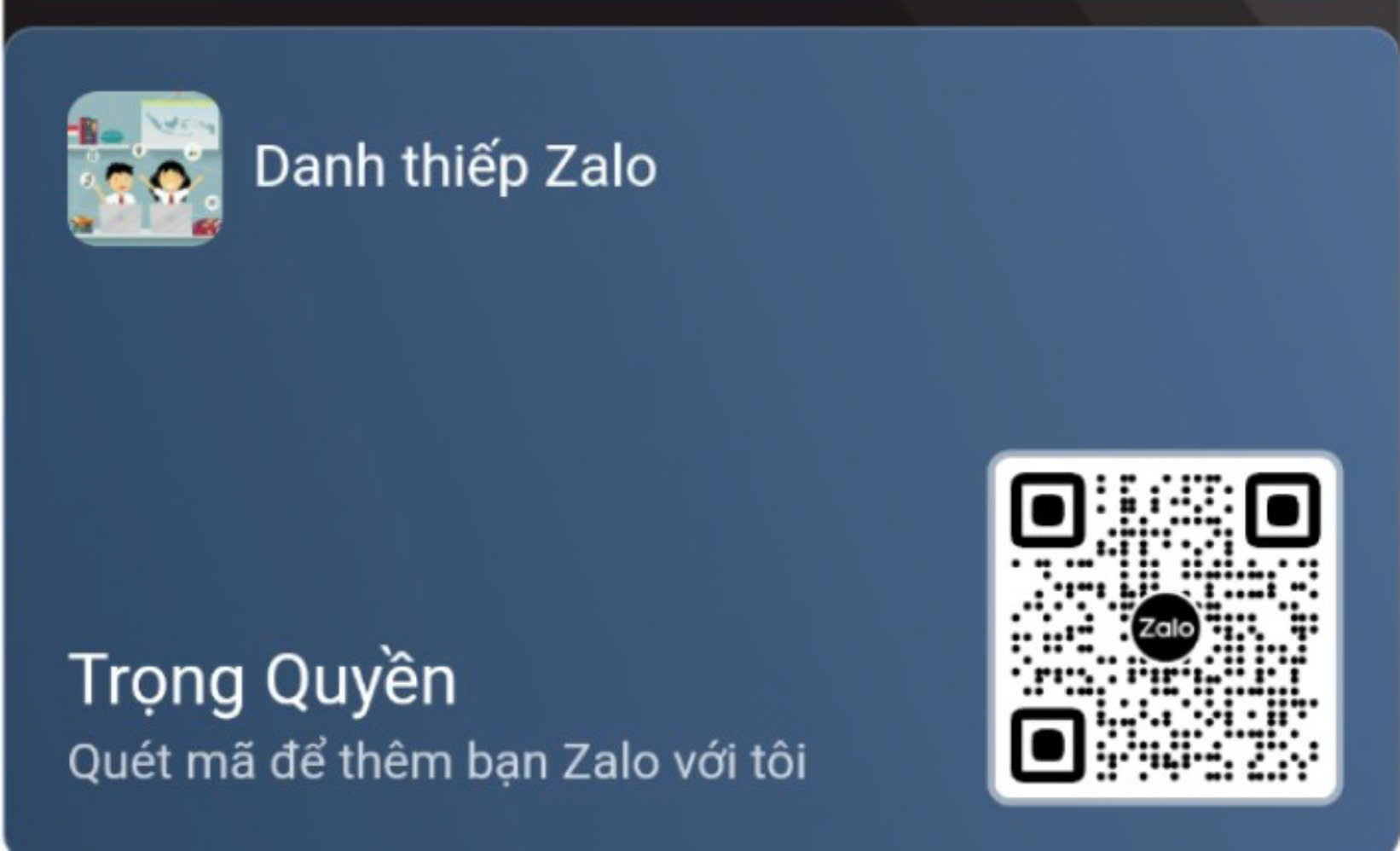 [Speaker Notes: TRUY CẬP MÃ QR ĐỂ NHẬN QUÀ TẶNG
https://facebook.com/groups/853679022766648/]
CONTENT
WARM-UP
VOCABULARY
PRACTICE
GAMES
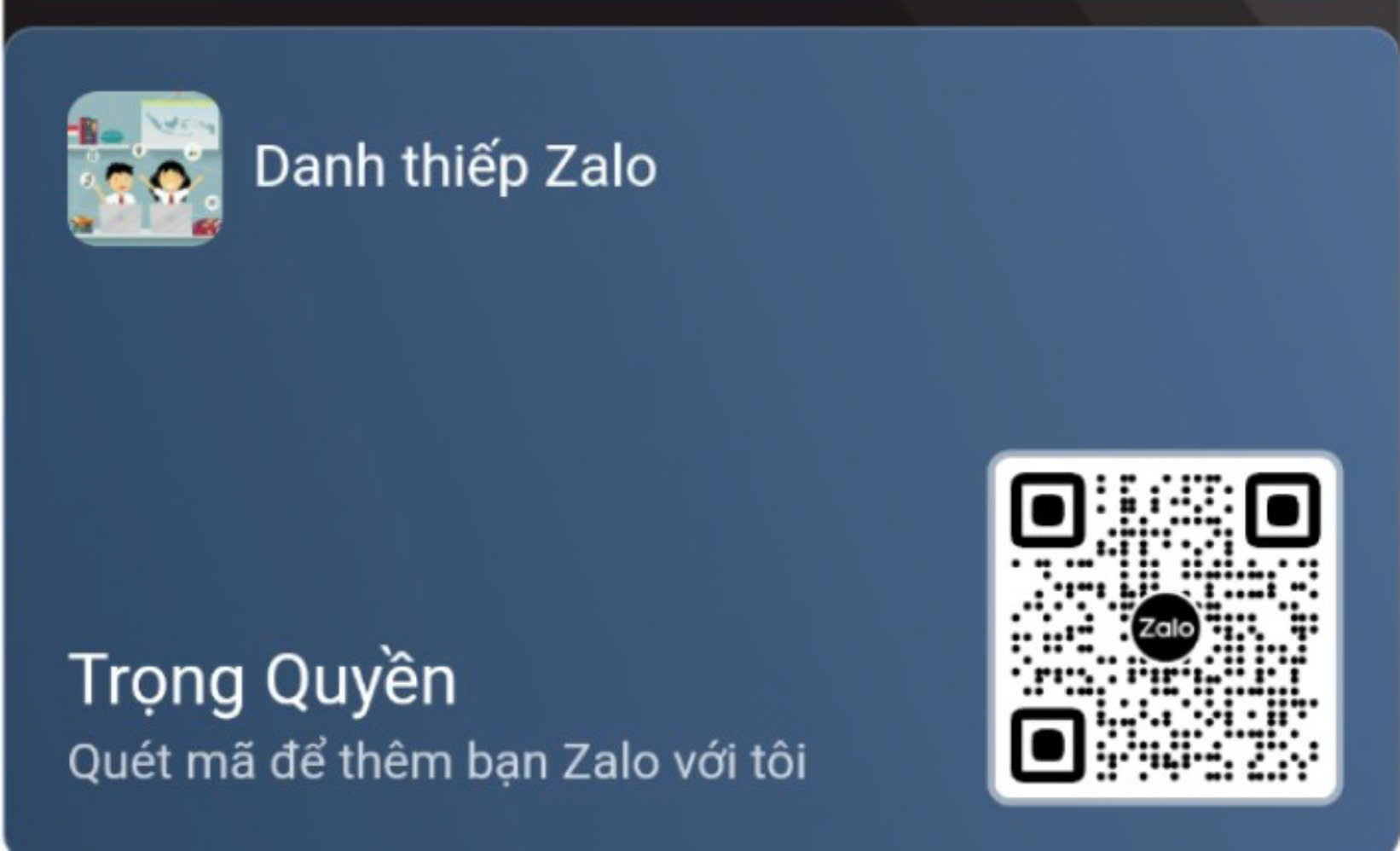 WARM-UP
OPTION 1
WARM-UP
Look at the pictures and name the jobs
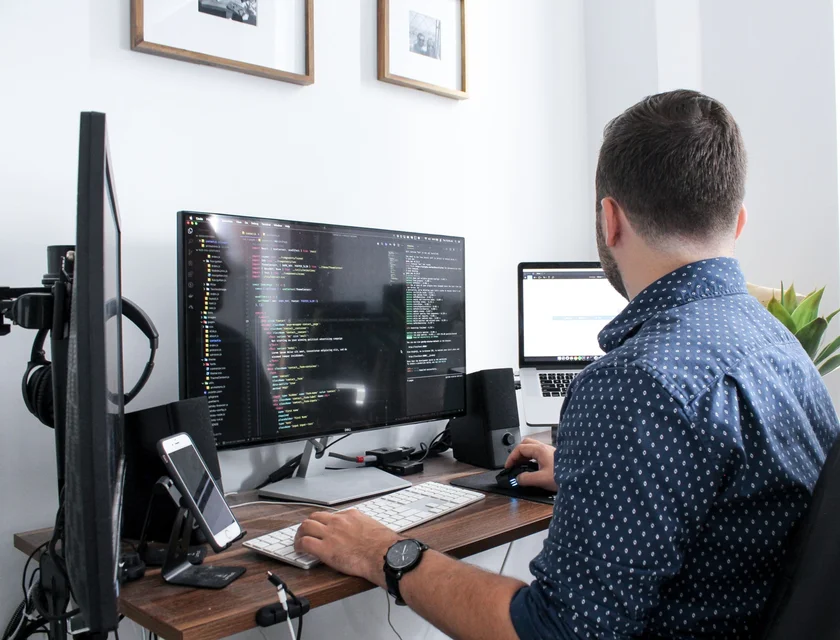 THINK
OPTION 1
WARM-UP
HA LONG BAY
IT ENGINEER
OPTION 1
WARM-UP
HA LONG BAY
Banker
OPTION 1
WARM-UP
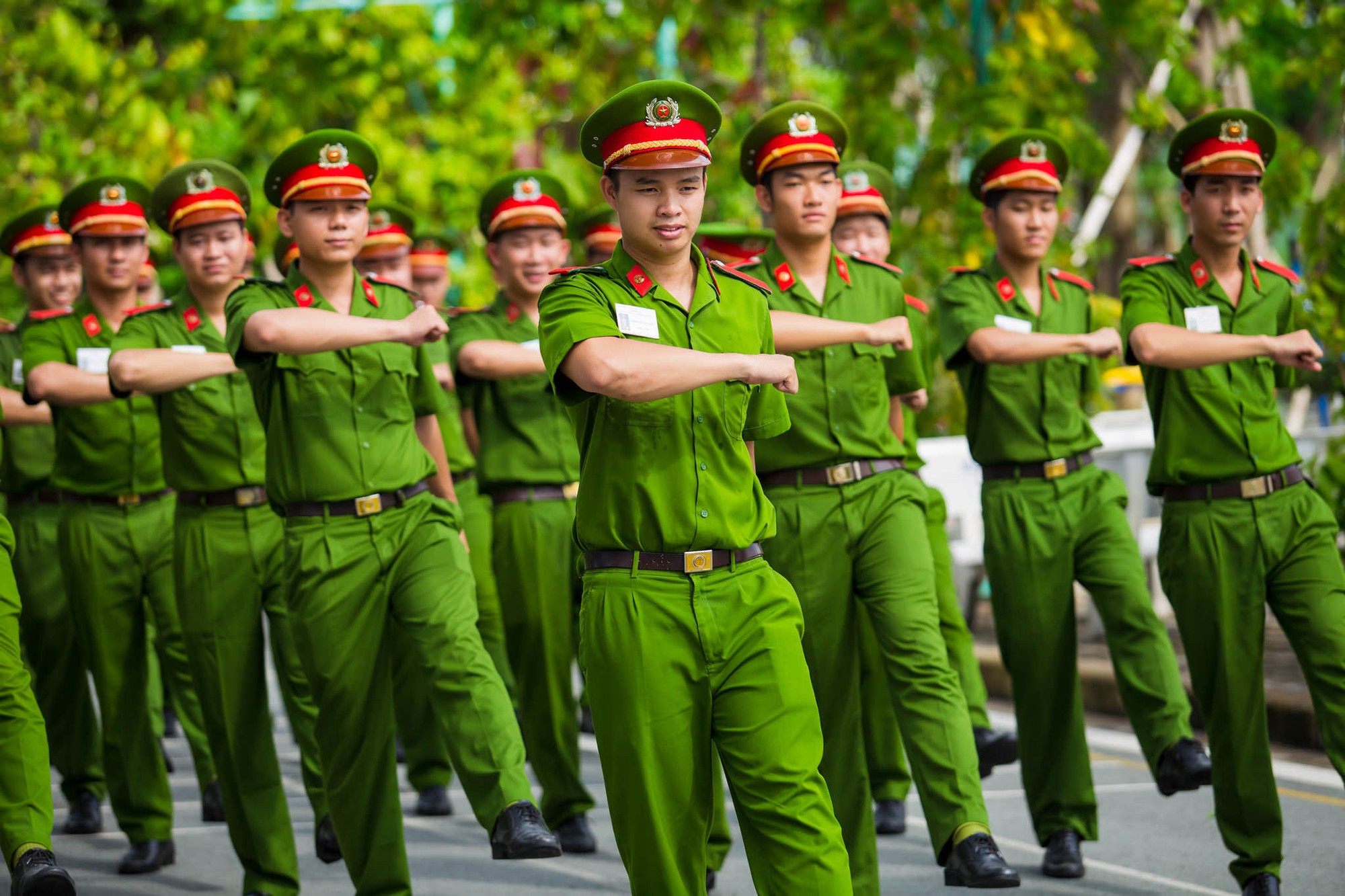 HA LONG BAY
Police
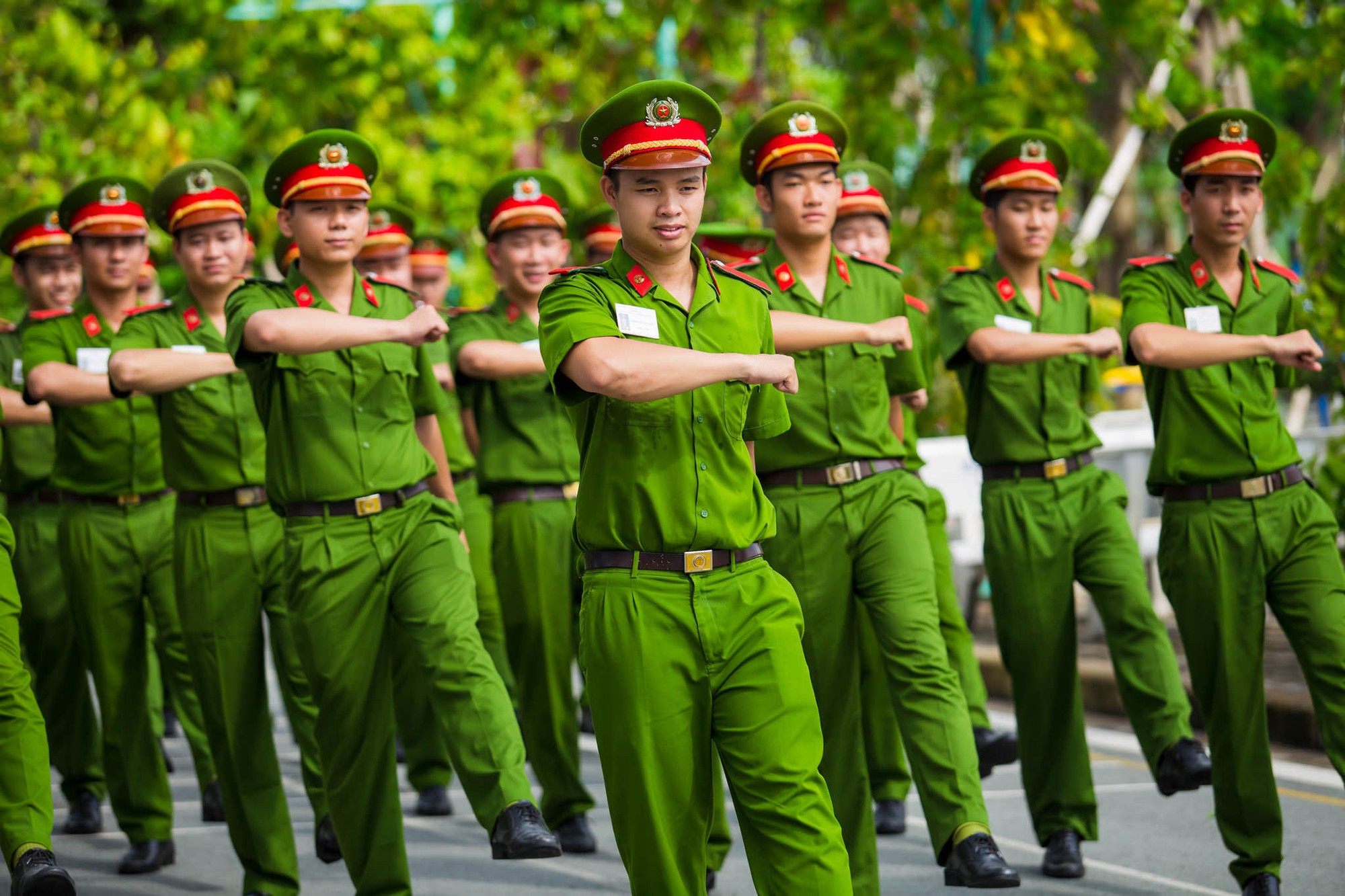 OPTION 1
WARM-UP
HA LONG BAY
Teacher
OPTION 2
WARM-UP
Future Vision
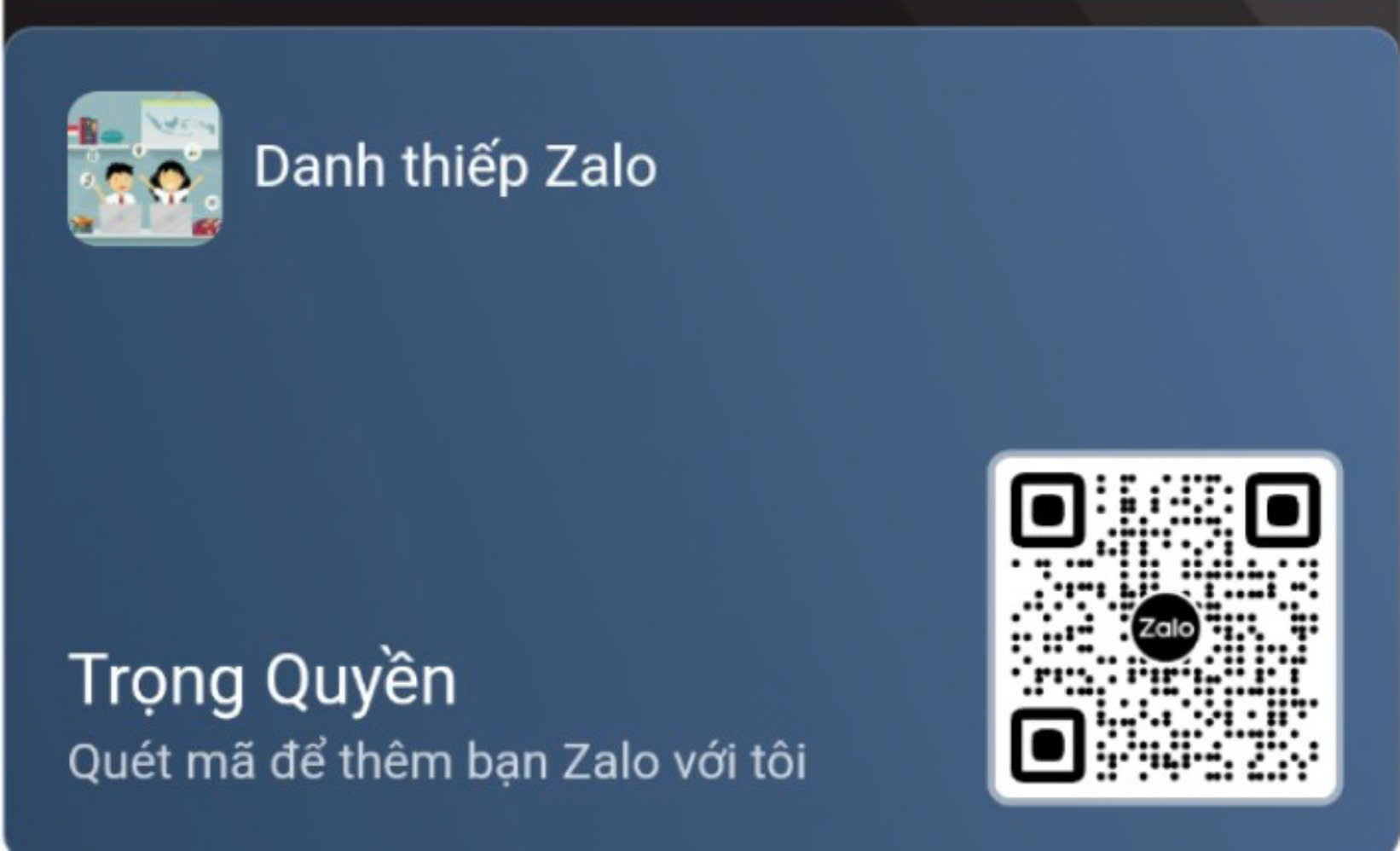 VOCABULARY
1. career choice /kəˈrɪə ˈʧɔɪsɪ/ (n) lựa chọn nghề nghiệp
Career choices can greatly affect our future lives. (Lựa chọn nghề nghiệp có thể ảnh hưởng lớn đến cuộc sống tương lai của chúng ta.)
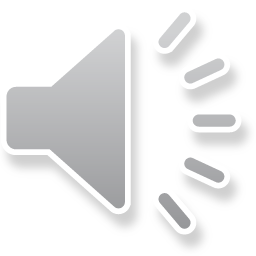 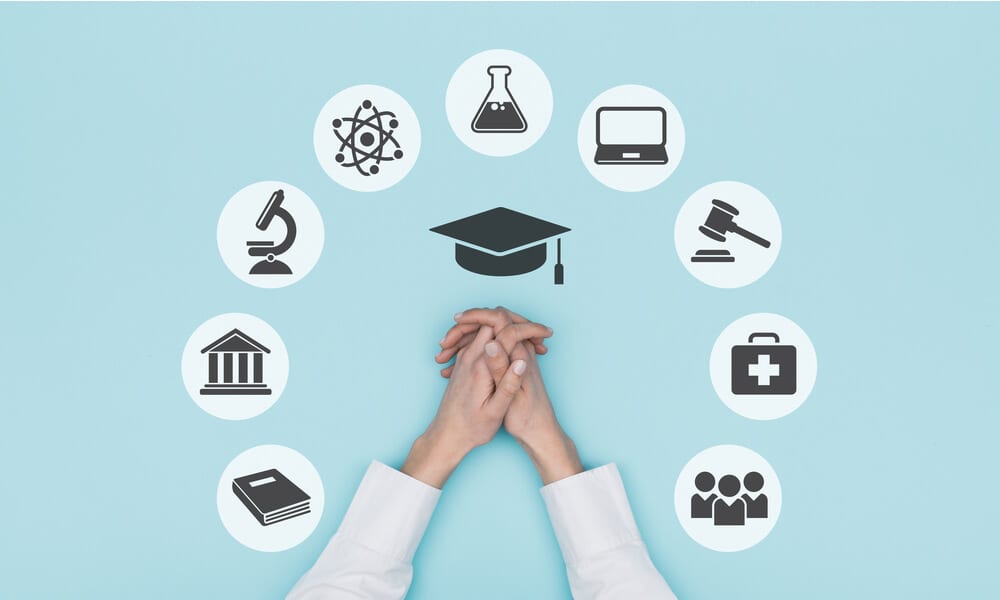 2. bartender /ˈbɑːˌten.dər/ (n) người pha chế
A bartender needs to know how to mix different drinks.(Một người pha chế đồ uống cần biết cách pha trộn các loại đồ uống khác nhau.)
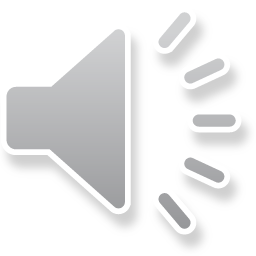 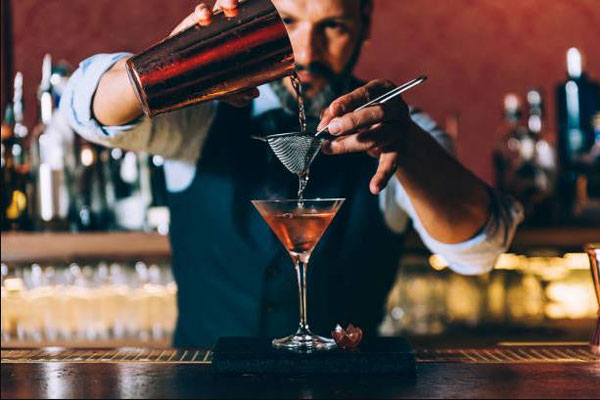 3. fashion designer /ˈfæʃn dɪˈzaɪnə(r)/ (n) nhà thiết kế thời trang
My sister wants to become a fashion designer and create her own clothing line.(Chị gái tôi muốn trở thành nhà thiết kế thời trang và tạo ra dòng quần áo riêng của mình.)
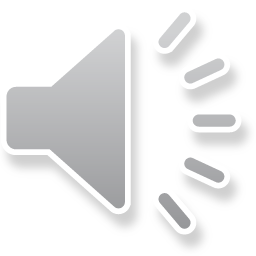 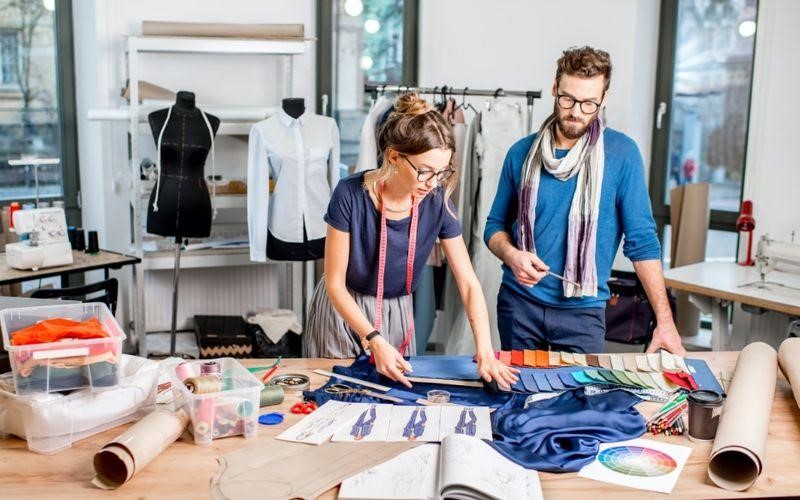 4. garment worker /ˈɡɑːməntˈwɜːkə(r)/ (n) công nhân may mặc
Garment workers play a crucial role in the clothing industry.(Công nhân may mặc đóng vai trò quan trọng trong ngành công nghiệp quần áo.)
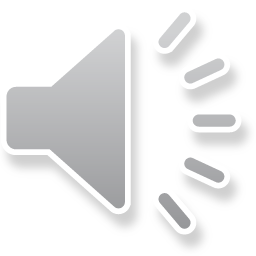 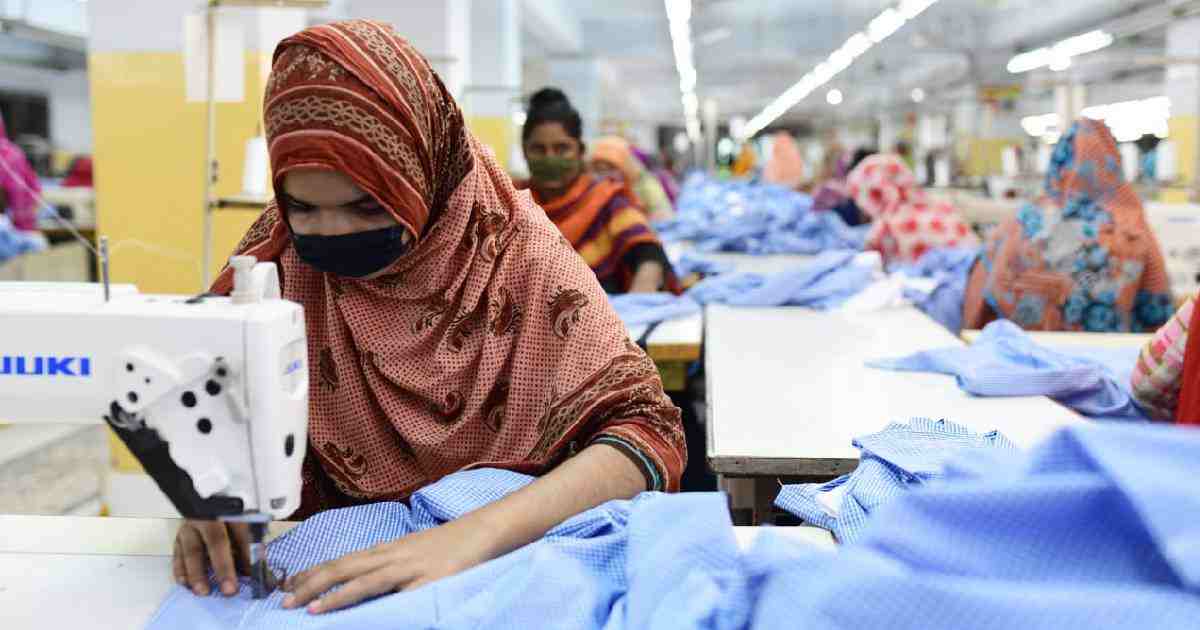 5. hairdresser /ˈheədresə(r)/ (n) thợ làm tóc
A good hairdresser can transform your appearance with a new hairstyle.(Một thợ làm tóc giỏi có thể thay đổi diện mạo của bạn với một kiểu tóc mới.)
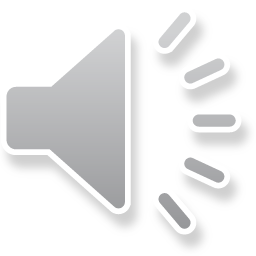 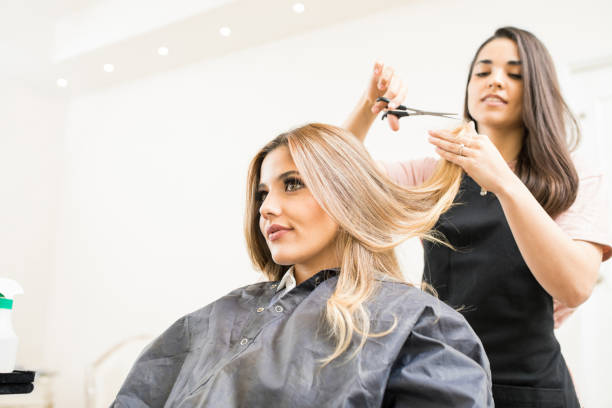 6. mechanic /məˈkænɪk/ (adj) thợ máy
My uncle is a mechanic who can fix all types of cars.(Chú tôi là một thợ máy có thể sửa chữa tất cả các loại xe hơi.)
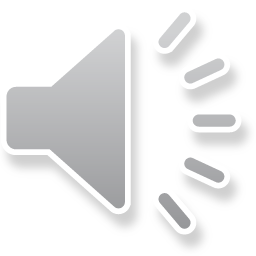 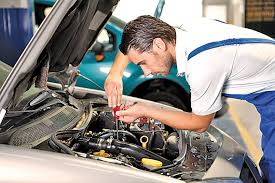 7. vocational college /vəʊˈkeɪʃənlˈkɒlɪdʒ/ (n) trường cao đẳng nghề
Many students attend vocational colleges to learn practical job skills.(Nhiều học sinh theo học các trường dạy nghề để học các kỹ năng công việc thực tế.)
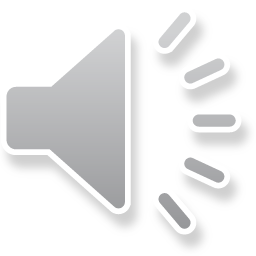 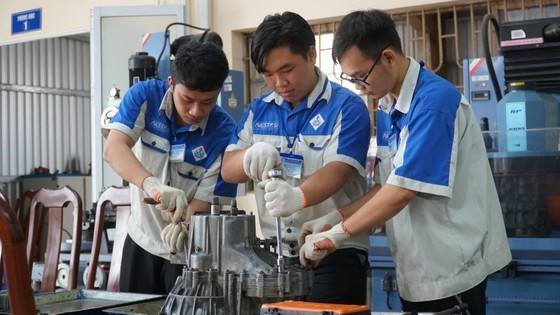 8. training course /ˈtreɪnɪŋ kɔːs/ (n) khóa học đào tạo
The school offers a training course in computer programming for interested students.(Trường cung cấp một khóa đào tạo lập trình máy tính cho học sinh quan tâm.)
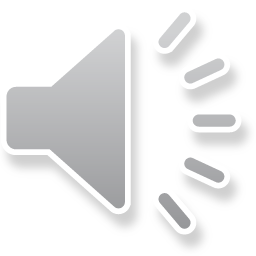 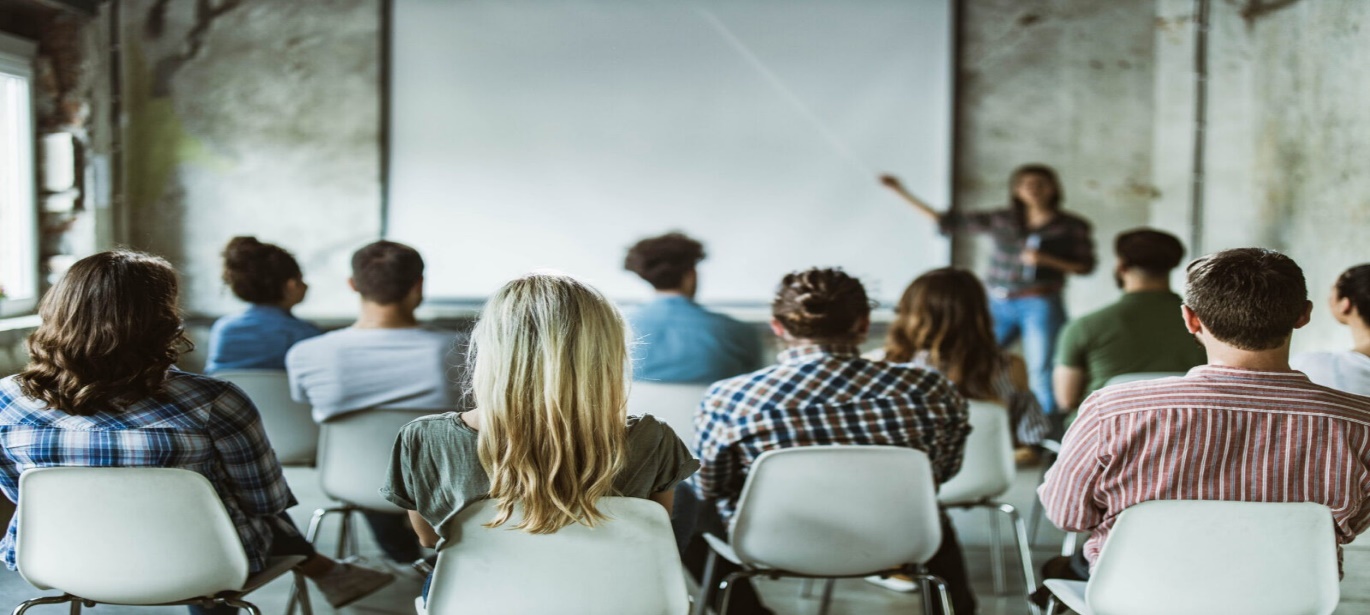 9. complete /kəmˈpliːt/ (v) hoàn thành
We need to complete our science project by next week.(Chúng ta cần hoàn thành dự án khoa học vào tuần tới.)
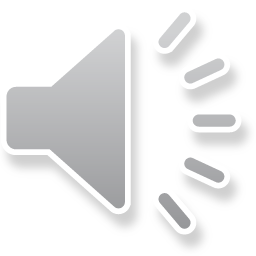 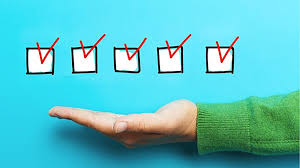 10. informative /ɪnˈfɔːmətɪv/ (adj) có tính thông tin
The career fair was very informative for students choosing their future paths.(Hội chợ việc làm rất bổ ích cho học sinh đang chọn con đường tương lai.)
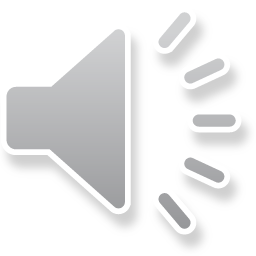 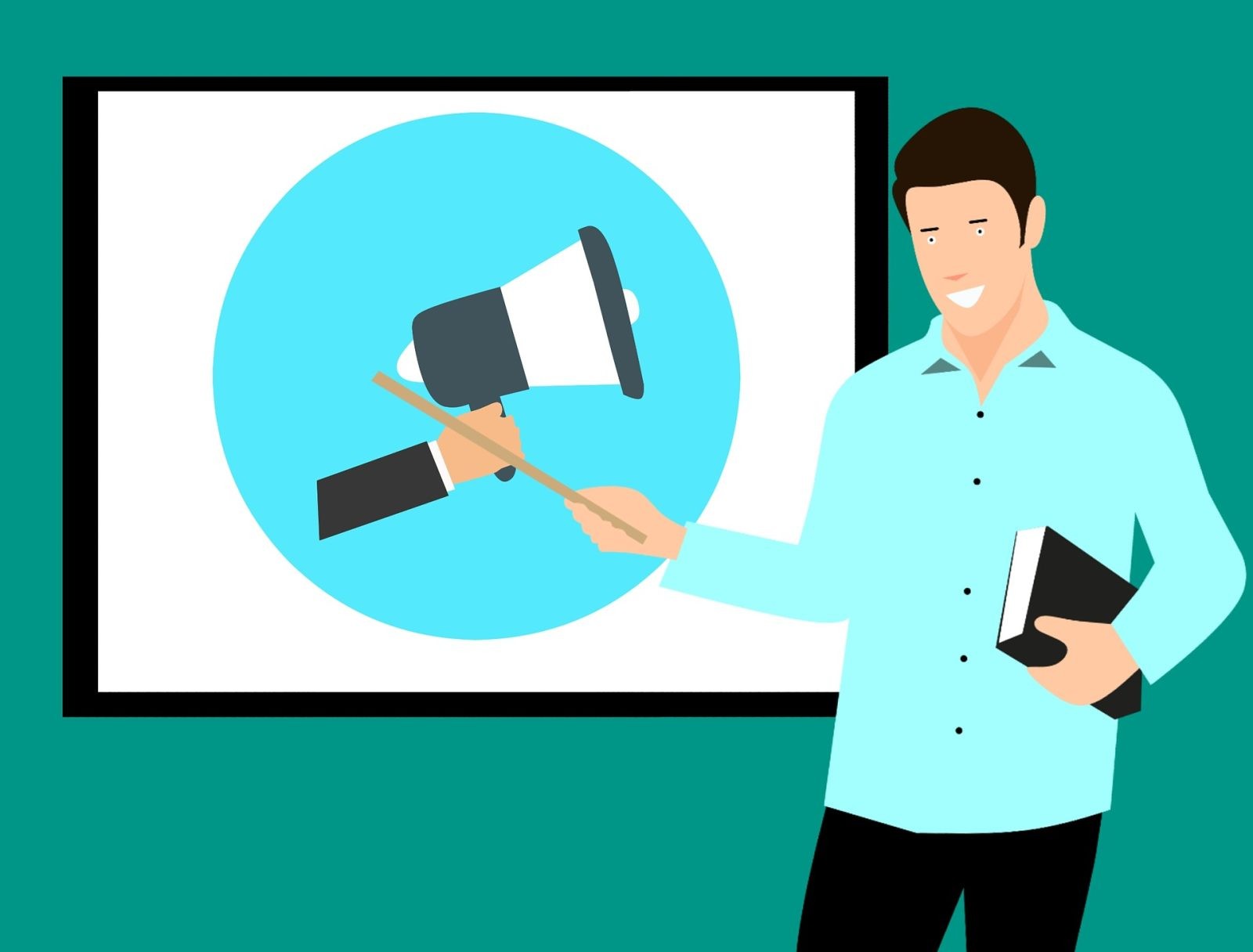 11. academic subject /ˌækəˈdemɪk ˈsʌbdʒɪkt/ (n) môn học thuật
Math and Science are important academic subjects in our school curriculum.(Toán và Khoa học là những môn học thuộc về học thuật quan trọng trong chương trình học của trường chúng ta.)
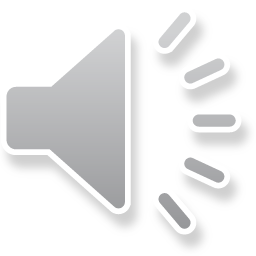 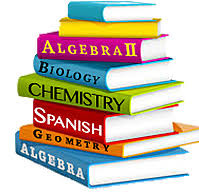 12. prepare (for) /prɪˈpeə(r)/ (v) chuẩn bị cho
We need to prepare for our exams by studying regularly.(Chúng ta cần chuẩn bị cho các kỳ thi bằng cách học tập đều đặn.)
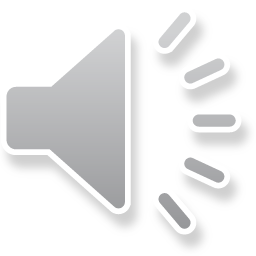 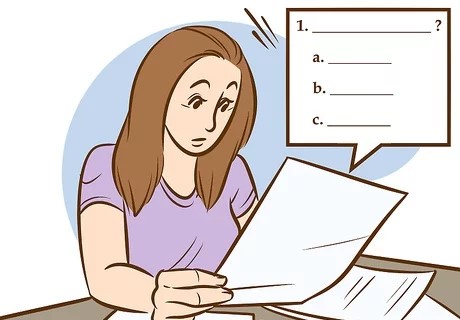 13. earn living /ɜːn ˈlɪvɪŋ/  (v) kiếm sống
After graduation, we'll need to find jobs to earn living.(Sau khi tốt nghiệp, chúng ta sẽ cần tìm việc để kiếm sống.)
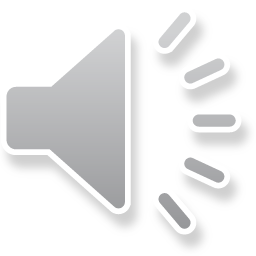 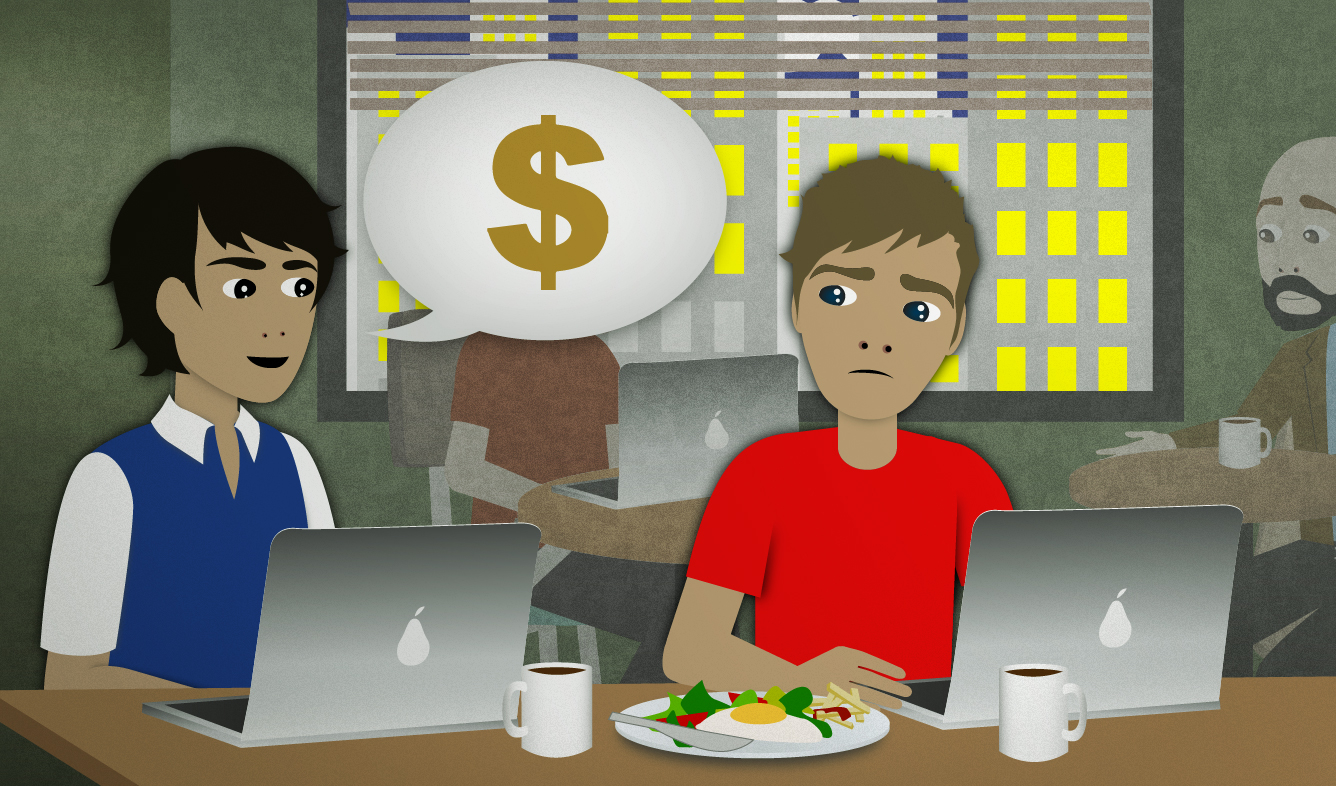 14. skillful /ˈskɪlfl/ (adj) có kỹ năng
My friend is very skillful at drawing and wants to become an artist.(Bạn tôi rất khéo léo trong việc vẽ và muốn trở thành một nghệ sĩ.)
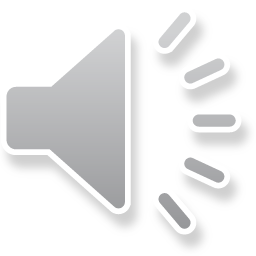 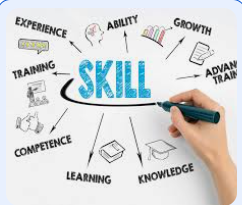 15. achieve /əˈtʃiːv/ (v) đạt được
With hard work, you can achieve your career goals.(Với sự chăm chỉ, bạn có thể đạt được mục tiêu nghề nghiệp của mình.)
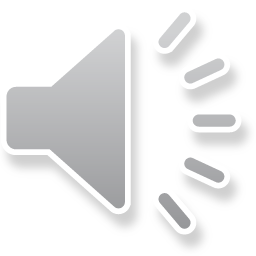 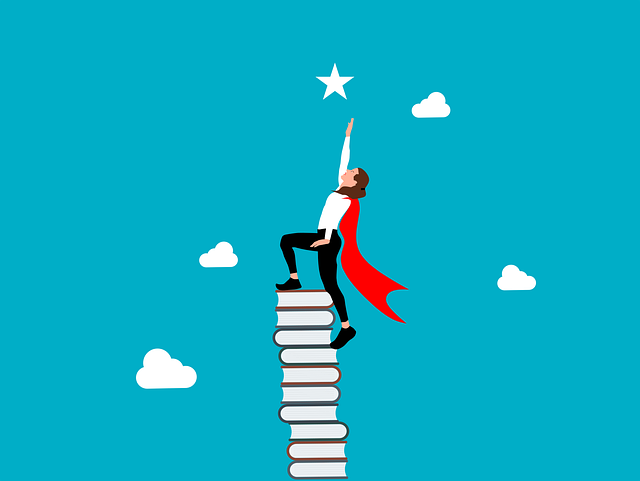 16. passion /ˈpæʃn/(n) (n) đam mê
It's important to find a career that aligns with your passion.(Việc tìm một nghề nghiệp phù hợp với niềm đam mê của bạn là rất quan trọng.)
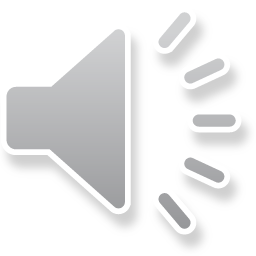 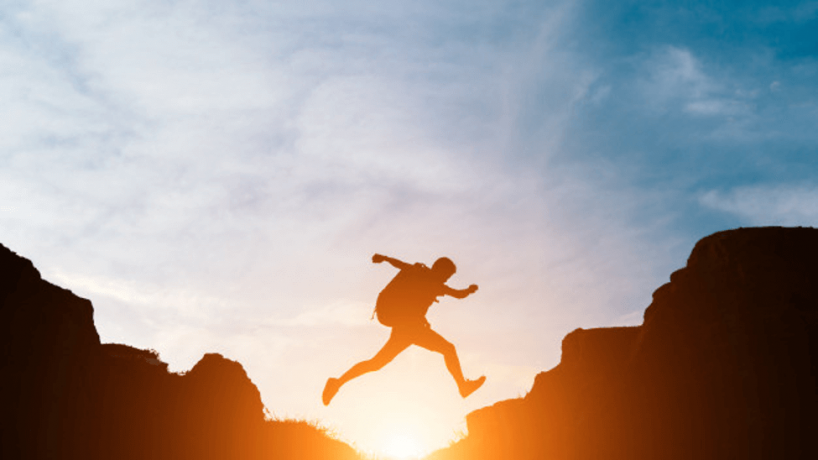 17. business management /ˈbɪznəs ˈmænɪdʒmənt/  (n) quản trị kinh doanh
My brother is studying business management at university.(Anh trai tôi đang học quản lý kinh doanh tại trường đại học.)
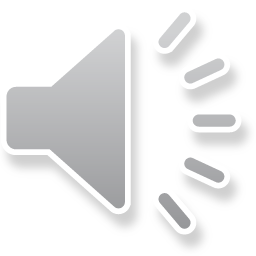 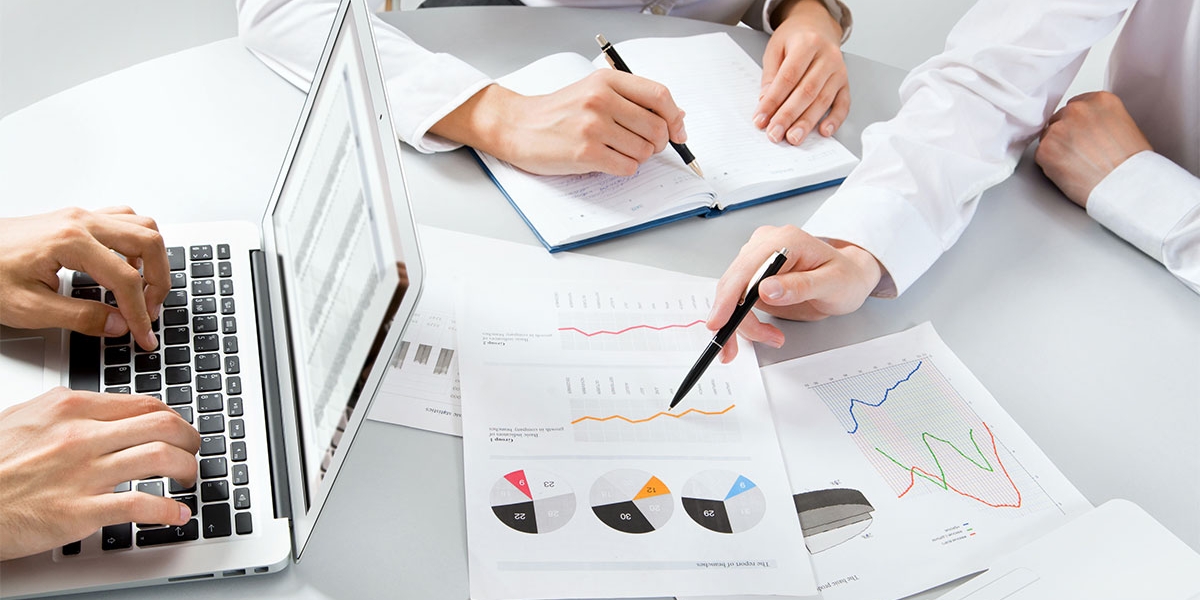 VOCABULARY
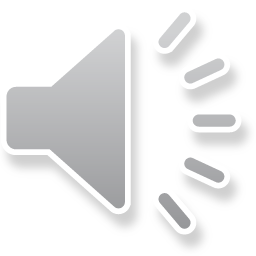 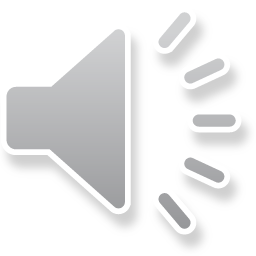 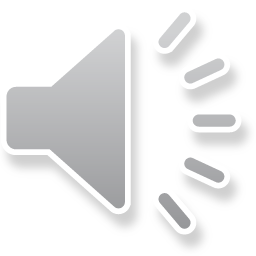 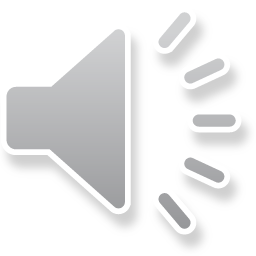 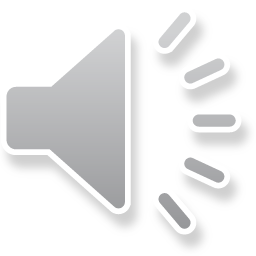 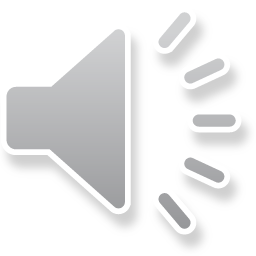 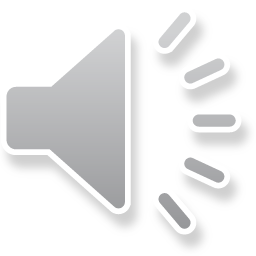 VOCABULARY
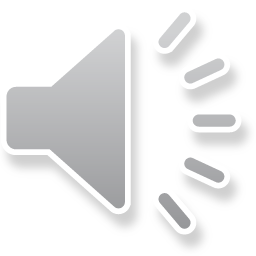 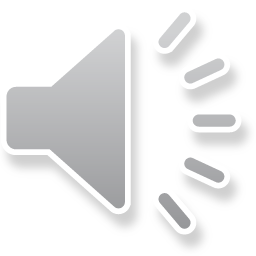 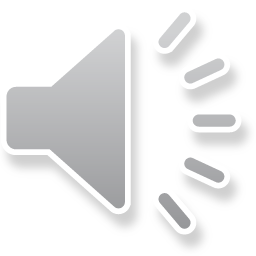 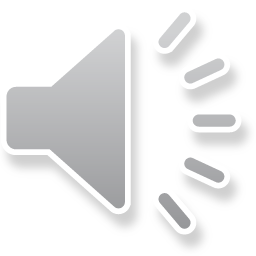 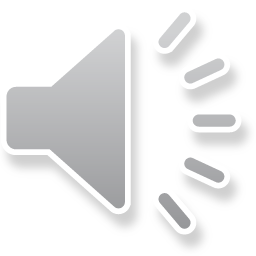 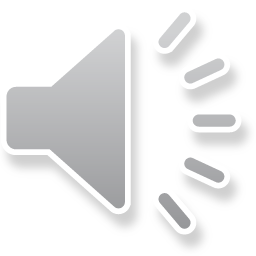 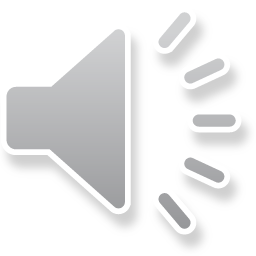 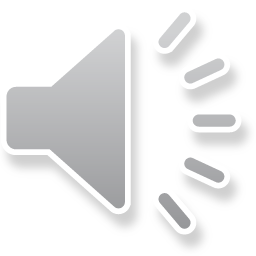 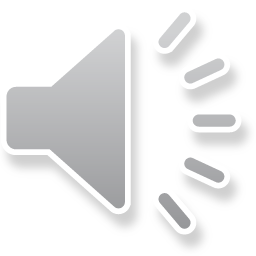 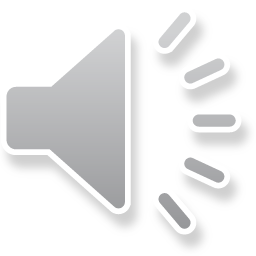 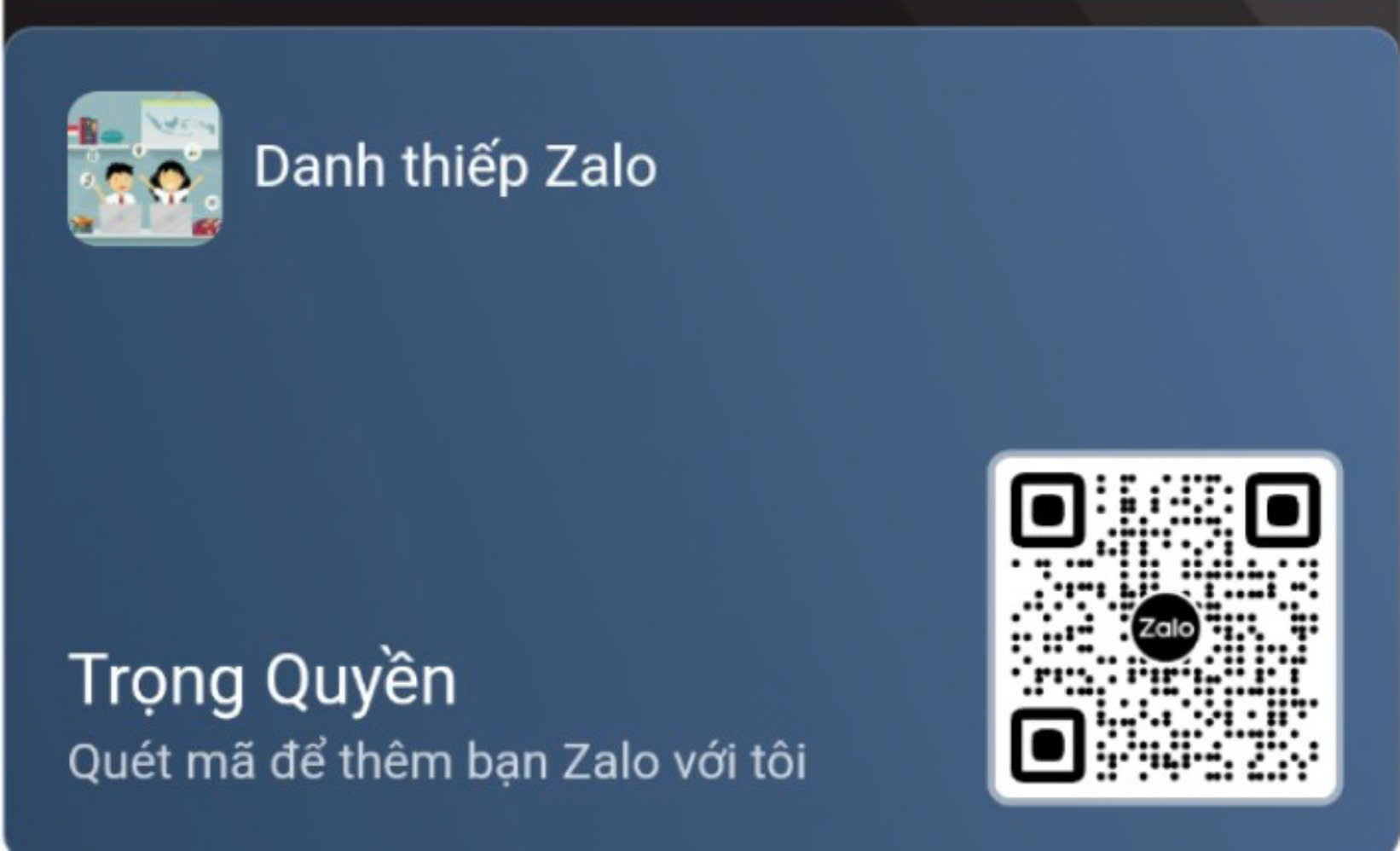 PRACTICE
1. LISTEN AND READ
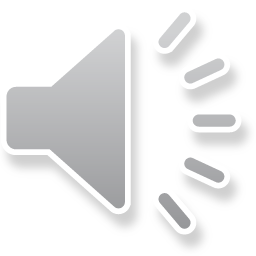 Mi: My cousin did that. He learnt bartending after finishing grade 9. Now he's a skilful bartender and makes lots of money.
 
Nick: And you? What will you be in five years from now?
 
Mi: Well, I'll be studying at a teachers' college because I want to be a teacher. How about you?
 
Nick: I'll be a fashion designer.
 
Mi: You really want to be a fashion designer?

Nick: Yeah. My art teacher says I have such a good sense of style that I should get formal training in fashion design after high school.

Mi: Hope you'll achieve your dream.

Nick: Thanks. I think we should know our passions and abilities to make a good career choice.
Mi : Did you attend the career orientation session yesterday?
 
Nick: No, I didn't. I had to complete my project. How was it?
 
Mi : It was really informative. There were three guest speakers from vocational colleges. They introduced their job training courses for lower secondary leavers.
 
Nick: My teacher told us that if we didn't like academic subjects, we should apply for courses which would prepare us for a job such as mechanic, hairdresser, or garment worker. That way, we could start working and earn a living earlier.
2. Read the conversation again and answer the following question
1. Where did the guest speakers come from?
The guest speakers came from vocational colleges.

2. According to Nick's teacher, who should apply for vocational courses?
The students who don’t like academic subjects, should apply for vocational courses.

3. What did Mi's cousin do after finishing grade 9?
He learnt bartending after finishing grade 9.

4. What quality does a fashion designer need to have?
A fashion designer needs to have such a good sense of style.

5. What do we need to know to make a good career choice?
We need to know our passions and abilities to make a good career choice.
2. Read the conversation again and decide if the following statements are true (T) or false (F)
T
F
T
1. The bus in Trang's city is slow and crowded.
F
2. The underground system in Ben's city is unreliable.
T
3. There is a dusty and noisy construction site near Trang's house.
F
4. Trang thinks new buildings make the city look ugly.
T
5. Both Trang and Ben find shopping malls expensive.
[Speaker Notes: TRUY CẬP MÃ QR ĐỂ NHẬN QUÀ TẶNG
https://facebook.com/groups/853679022766648/]
3. Match the words and phrases in the conversation with their pictures.
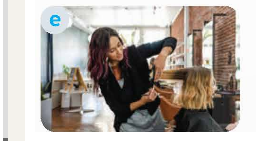 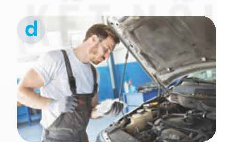 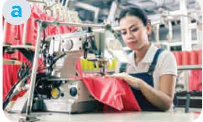 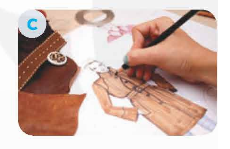 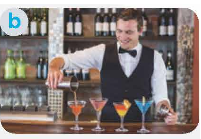 5. Bartender
1. Bartender
3. garment worker
2. fashion designer
4. hairdresser
[Speaker Notes: TRUY CẬP MÃ QR ĐỂ NHẬN QUÀ TẶNG
https://facebook.com/groups/853679022766648/]
4. Choose the correct answer A, B, C, or D to complete each sentence.
1.  Subjects like maths, physics, English, and literature are called _______ subjects.
Theoretical
 art
 academic
 physical
[Speaker Notes: TRUY CẬP MÃ QR ĐỂ NHẬN QUÀ TẶNG
https://facebook.com/groups/853679022766648/]
4. Choose the correct answer A, B, C, or D to complete each sentence.
2. She earns a _______ by selling home-made foods.
Life

 salary

 money

 Living
[Speaker Notes: TRUY CẬP MÃ QR ĐỂ NHẬN QUÀ TẶNG
https://facebook.com/groups/853679022766648/]
4. Choose the correct answer A, B, C, or D to complete each sentence.
3. He went to college to get _______ training in business management.
life-long

 informal

 formal

 online
[Speaker Notes: TRUY CẬP MÃ QR ĐỂ NHẬN QUÀ TẶNG
https://facebook.com/groups/853679022766648/]
4. Choose the correct answer A, B, C, or D to complete each sentence.
4. Finding a _______ job in big cities is rather difficult.

Teacher

 teaching

 taught

 Teach
[Speaker Notes: TRUY CẬP MÃ QR ĐỂ NHẬN QUÀ TẶNG
https://facebook.com/groups/853679022766648/]
4. Choose the correct answer A, B, C, or D to complete each sentence.
5. Career _______ programmes are useful because they help students make good decisions about their future jobs.

Orientation

B. pressure

C. Tradition

D. income
[Speaker Notes: TRUY CẬP MÃ QR ĐỂ NHẬN QUÀ TẶNG
https://facebook.com/groups/853679022766648/]
5. GAME - Guess my job
Work in two groups. Take turns to explain and guess the jobs the teacher shares. The group with more correct answers wins.

Example: (T shows a picture of a mechanic)

Group members: This person works in a garage. He repairs cars or motorbikes.

Student A: A mechanic.

Group members: This person works in a salon or barbershop. They cut and style hair.

Student B: A hairdresser or a barber.
[Speaker Notes: TRUY CẬP MÃ QR ĐỂ NHẬN QUÀ TẶNG
https://facebook.com/groups/853679022766648/]
5. GAME - Guess my job
Group members: This person works in a restaurant, preparing and cooking food for customers.

Student C: A chef.

Group members: This person works in a classroom, teaching students various subjects.

Student D: A teacher.

Group members: This person works in a hospital or clinic. They diagnose illnesses, prescribe medications and perform surgery.

Student E: A doctor.
[Speaker Notes: TRUY CẬP MÃ QR ĐỂ NHẬN QUÀ TẶNG
https://facebook.com/groups/853679022766648/]
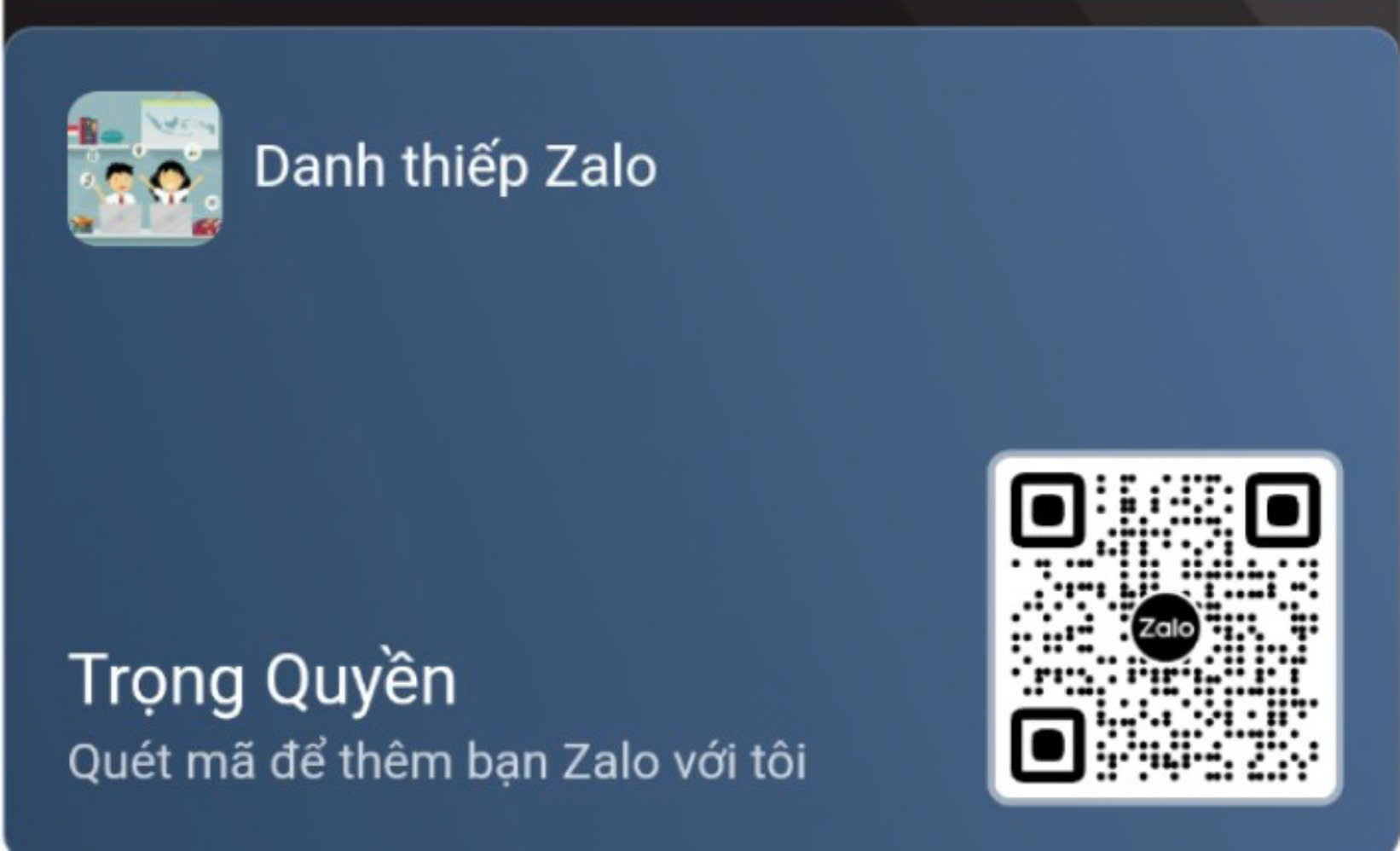 GAMES
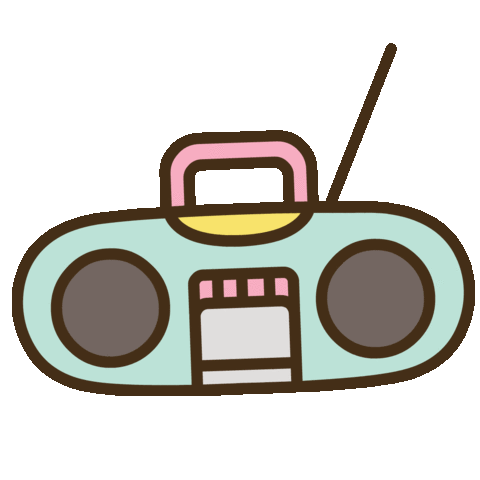 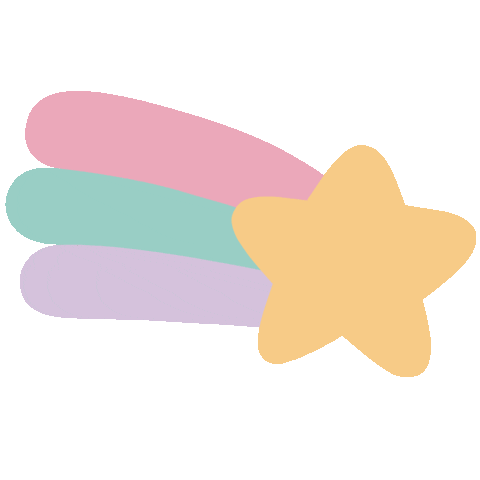 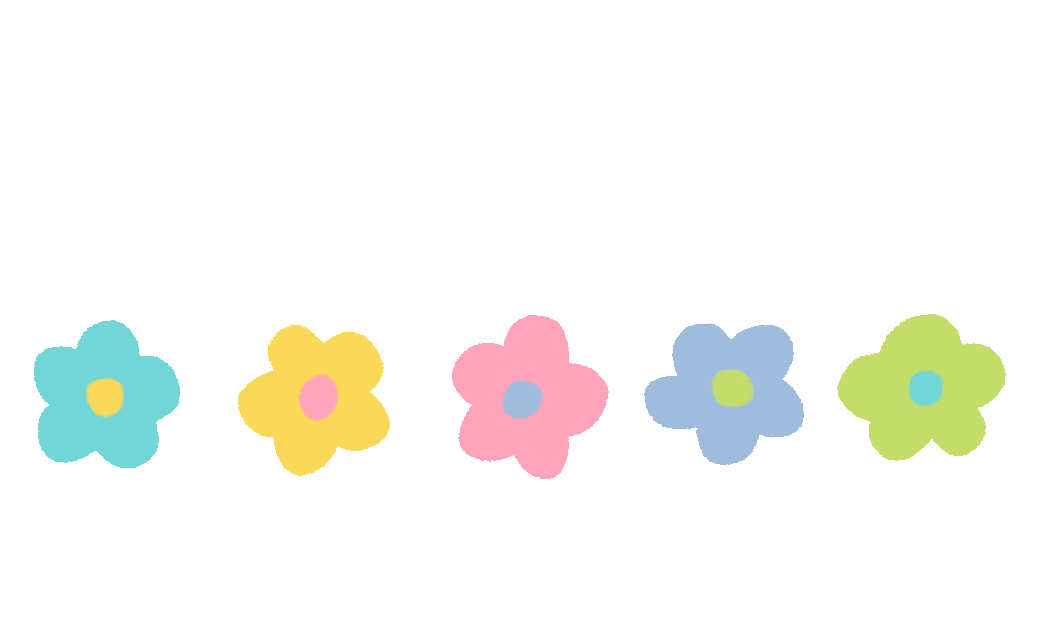 game
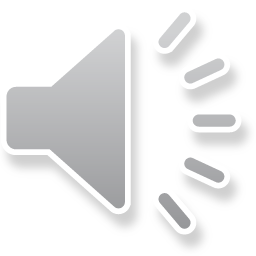 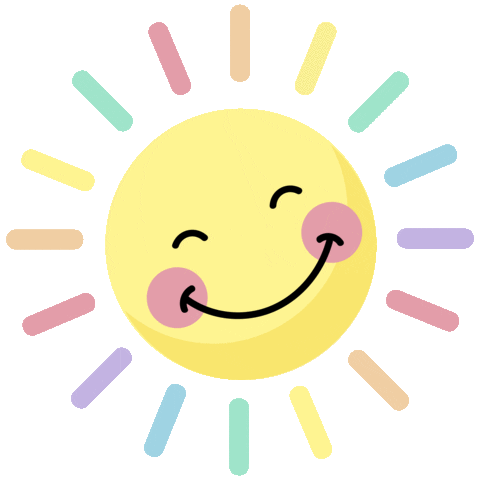 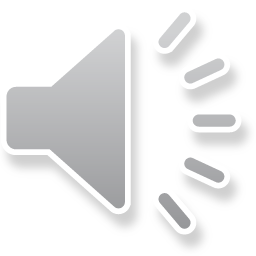 Look and answer?
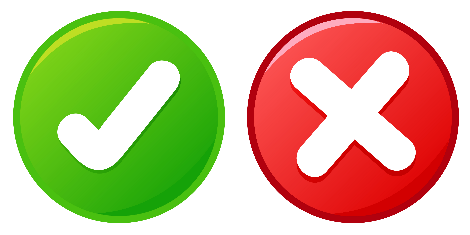 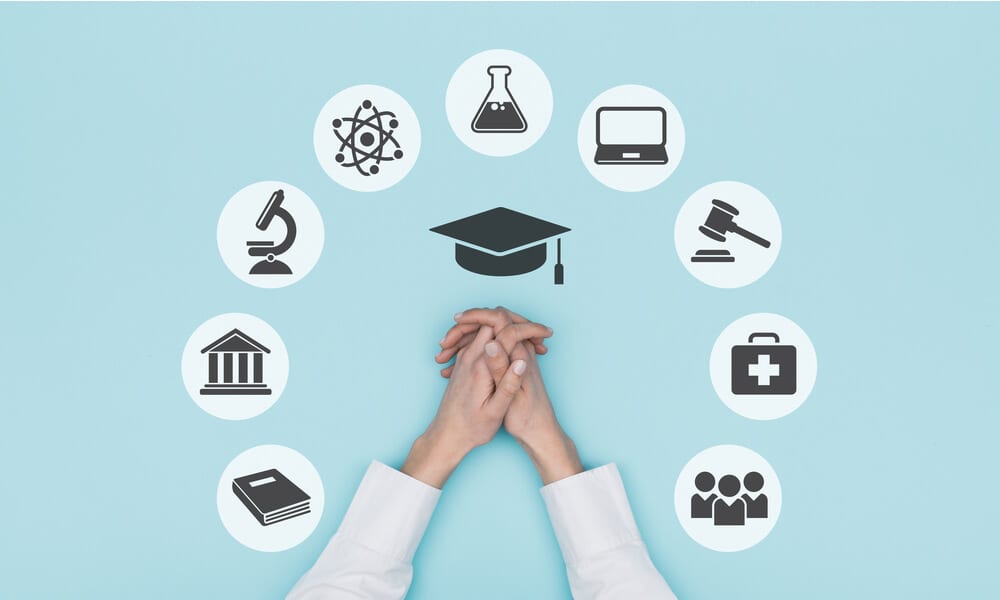 A. career choice
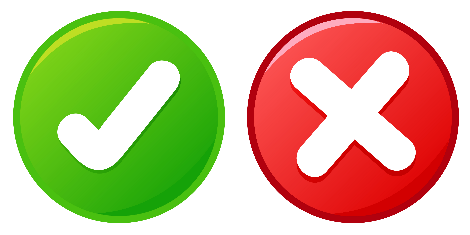 B. bartender
C. hairdresser
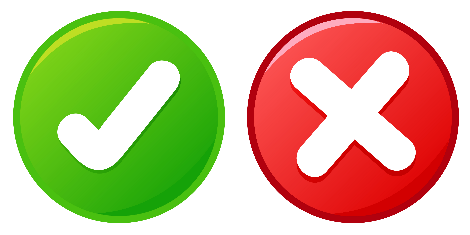 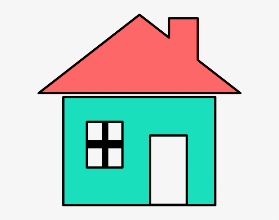 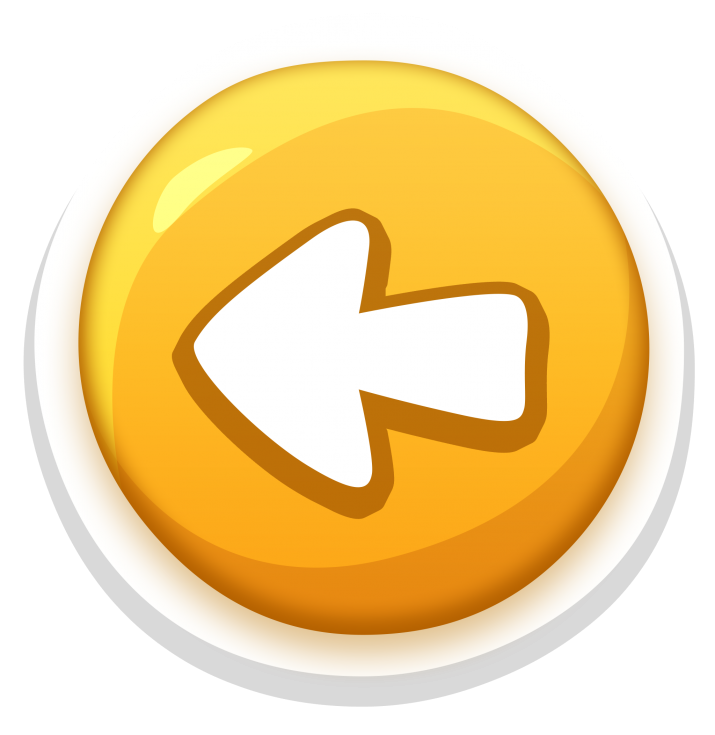 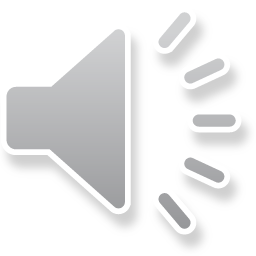 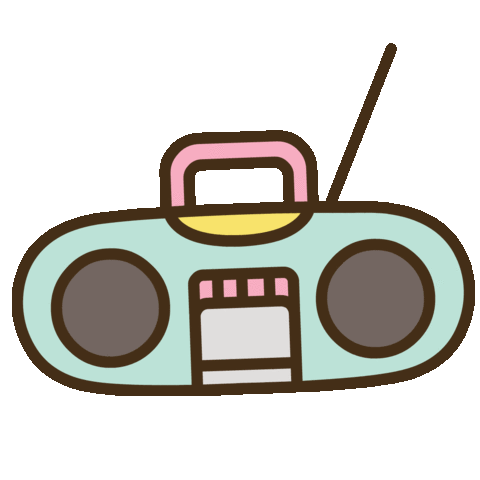 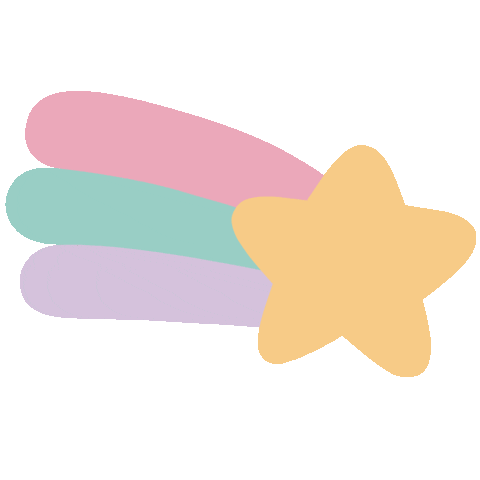 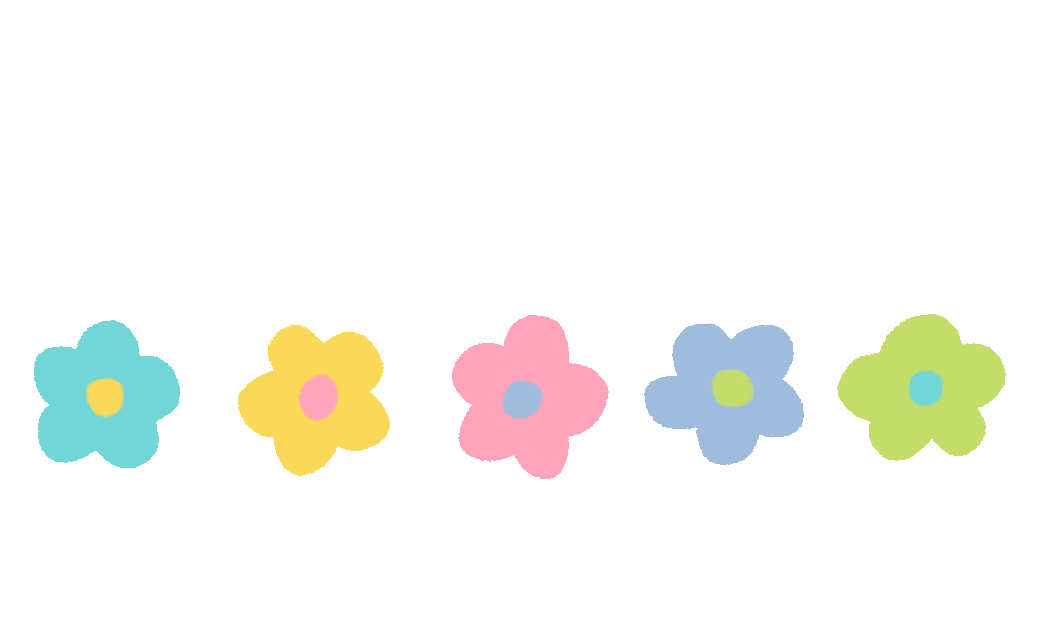 game
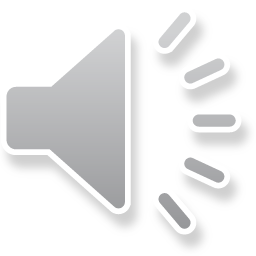 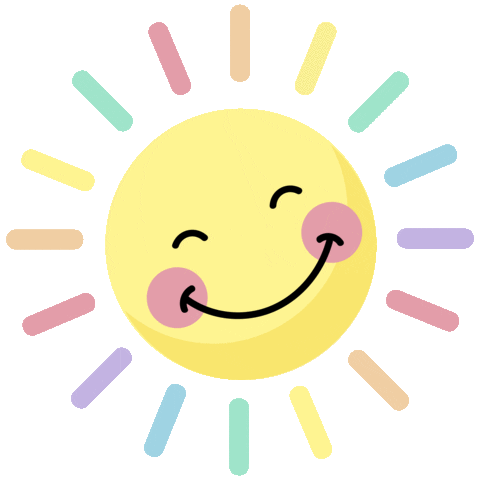 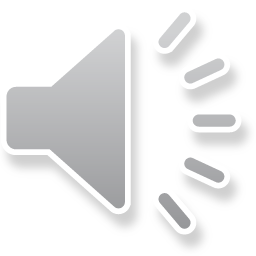 Look and answer?
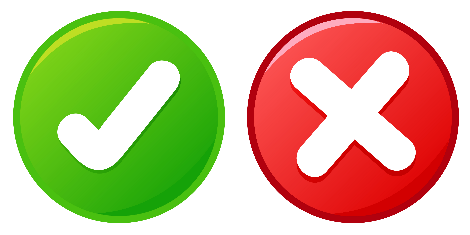 A. bartender
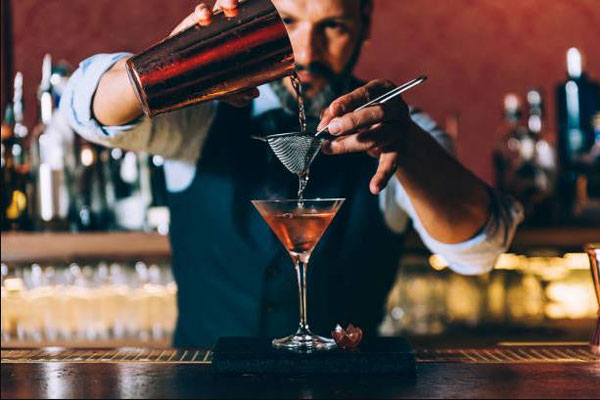 B. earn living
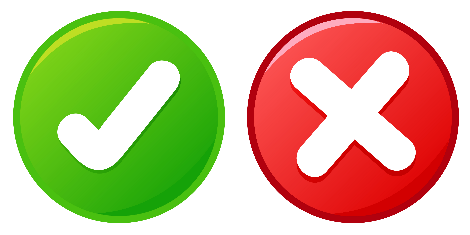 C. career choice
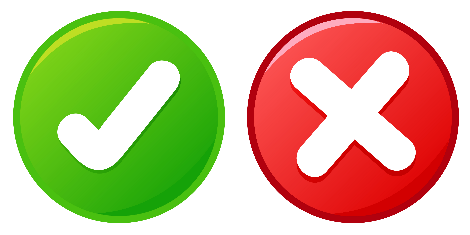 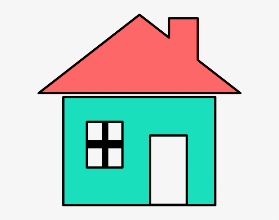 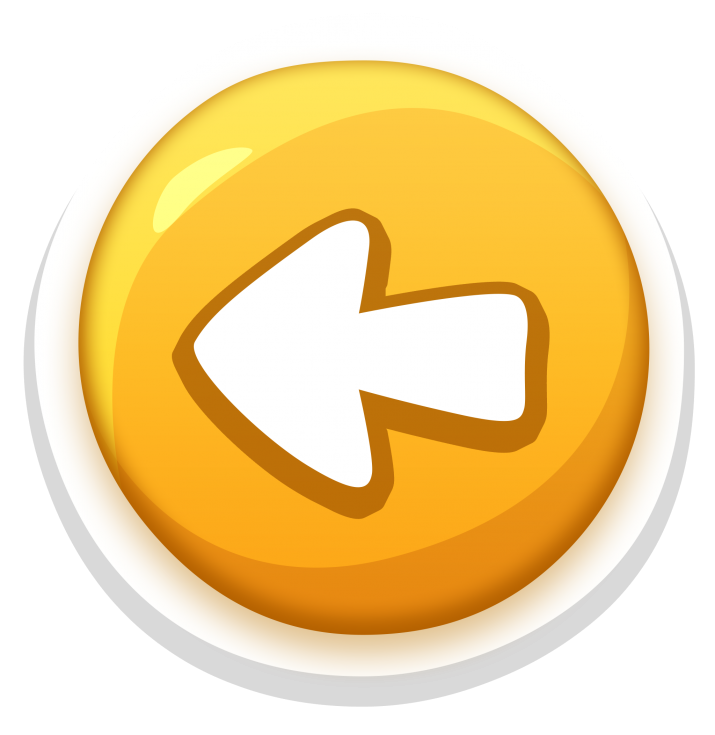 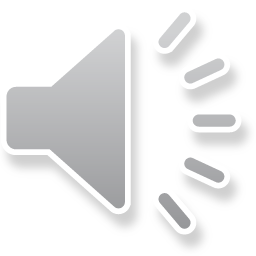 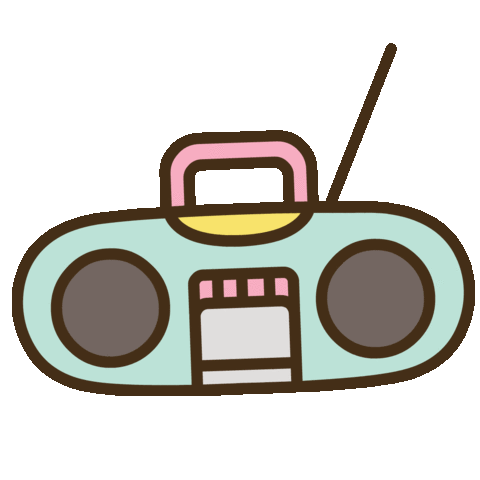 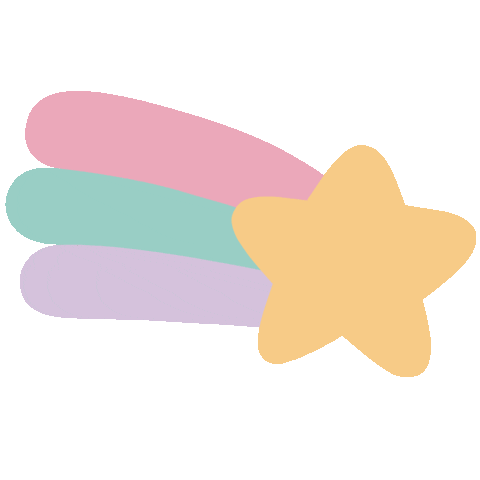 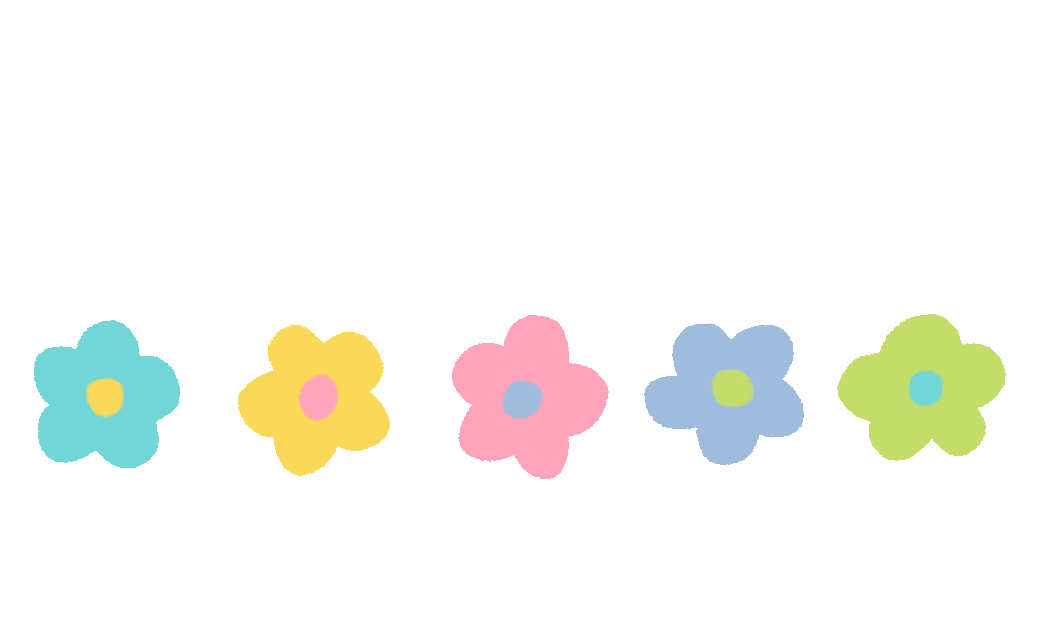 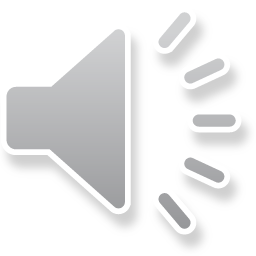 game
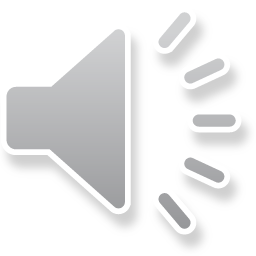 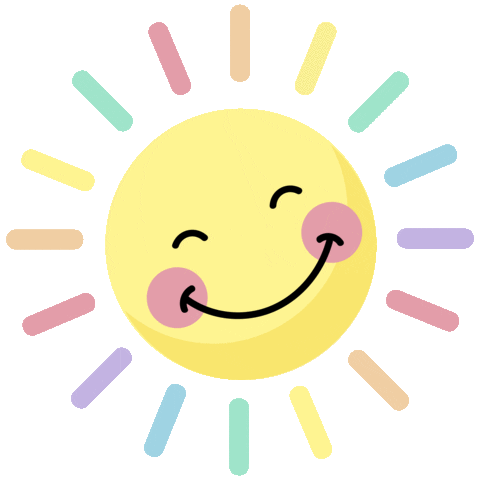 2. Look and answer?
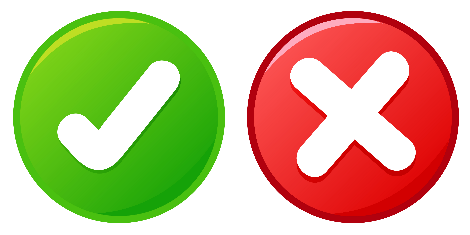 A .business management
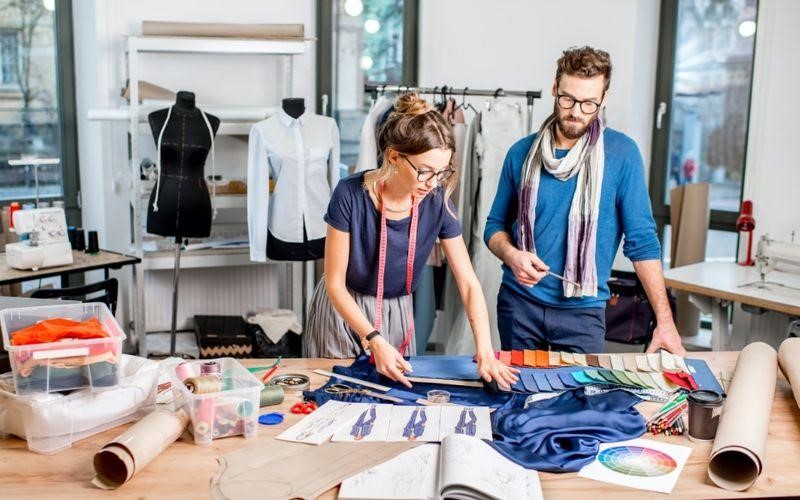 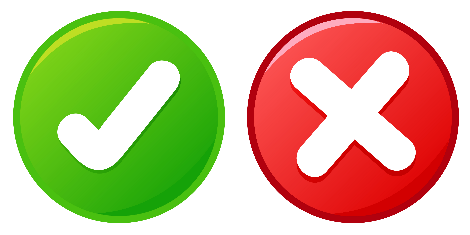 B. fashion designer
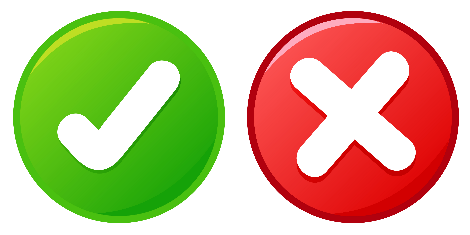 C. earn living
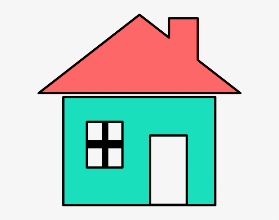 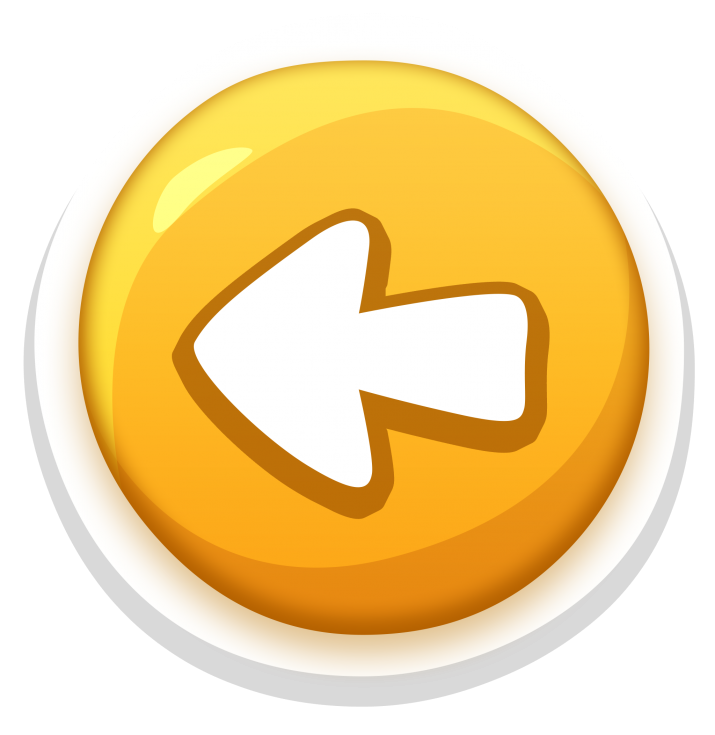 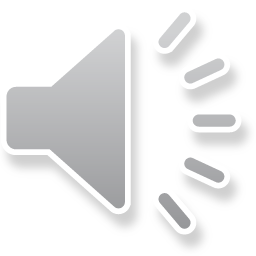 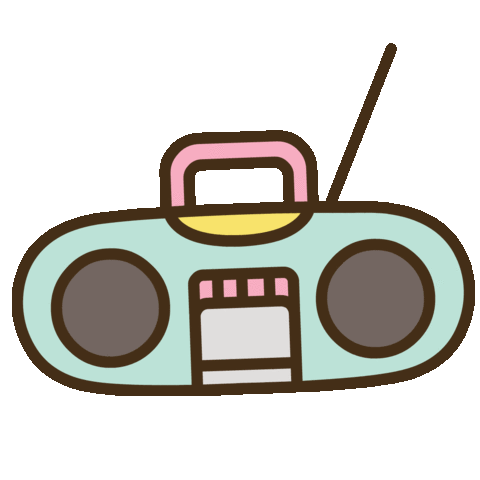 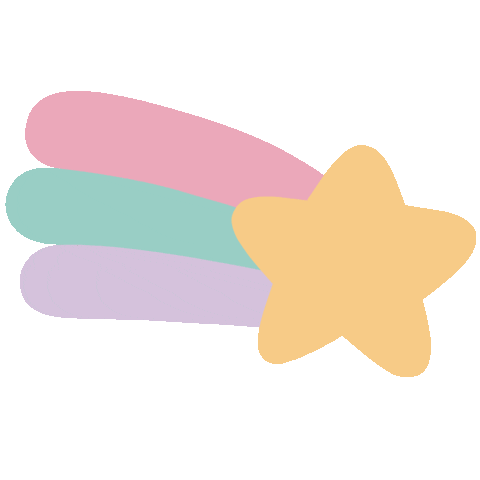 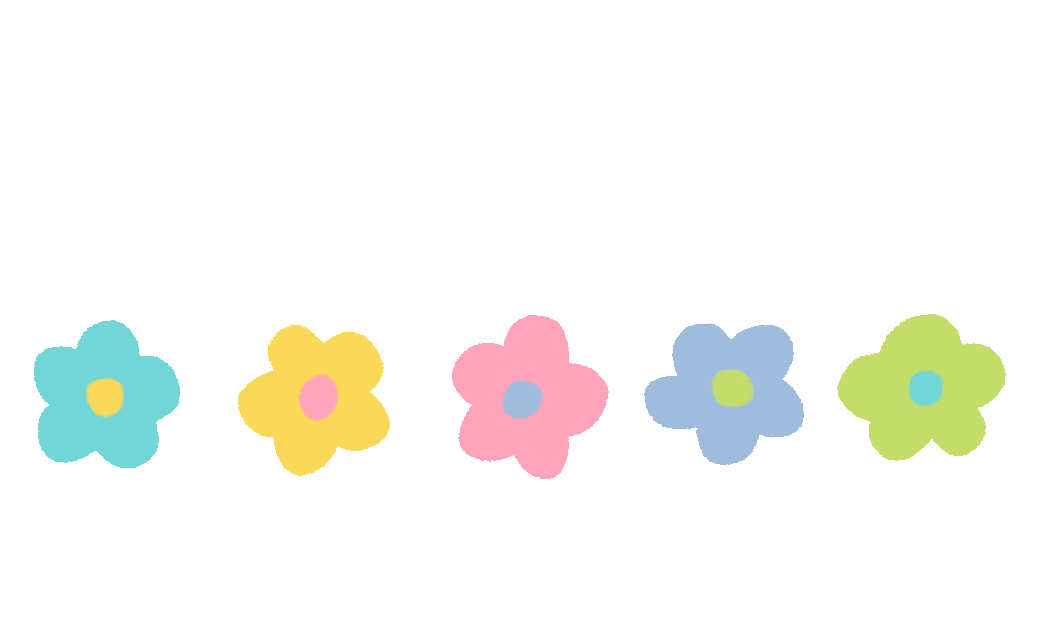 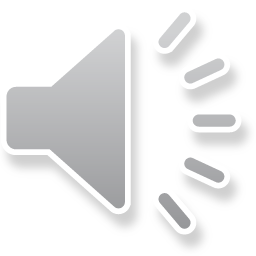 game
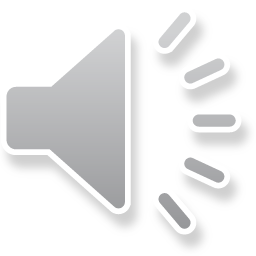 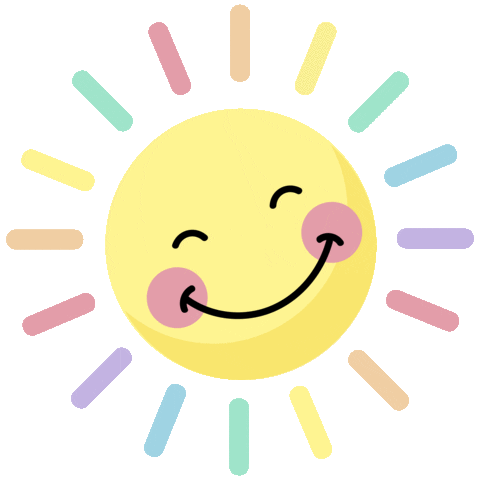 2. Look and answer?
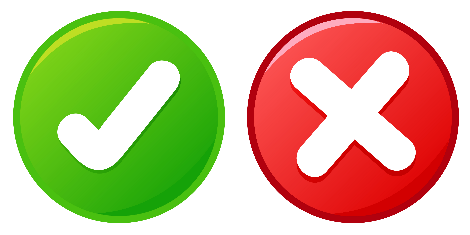 A. passion
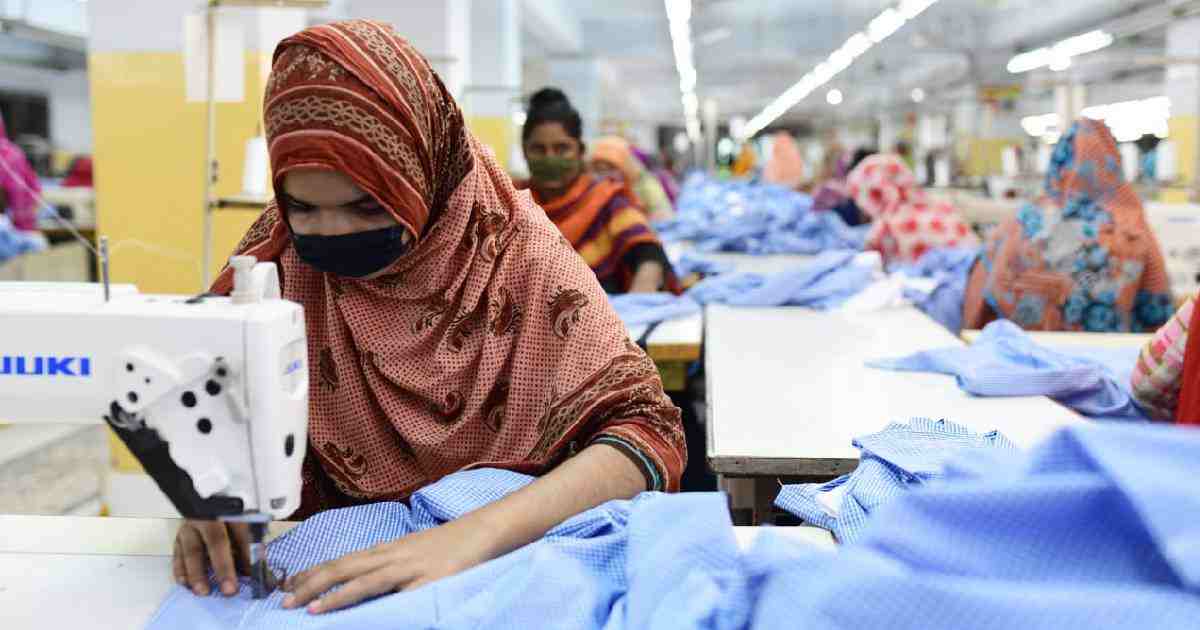 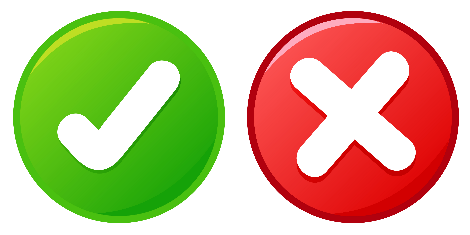 B. garment worker
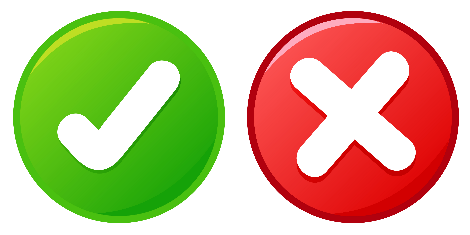 C. achieve
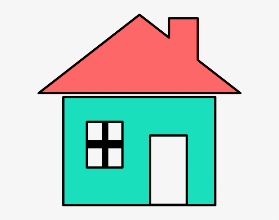 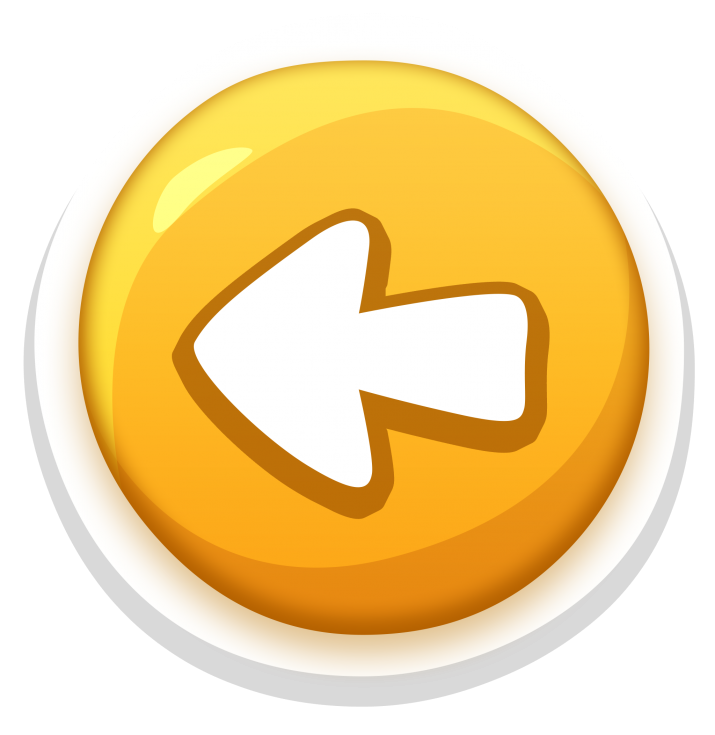 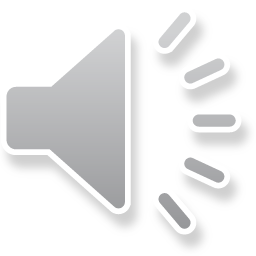 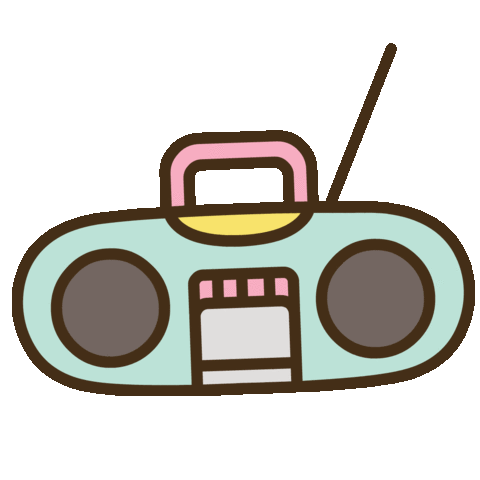 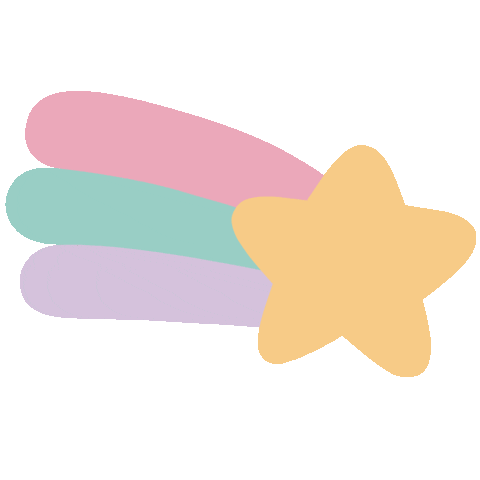 game
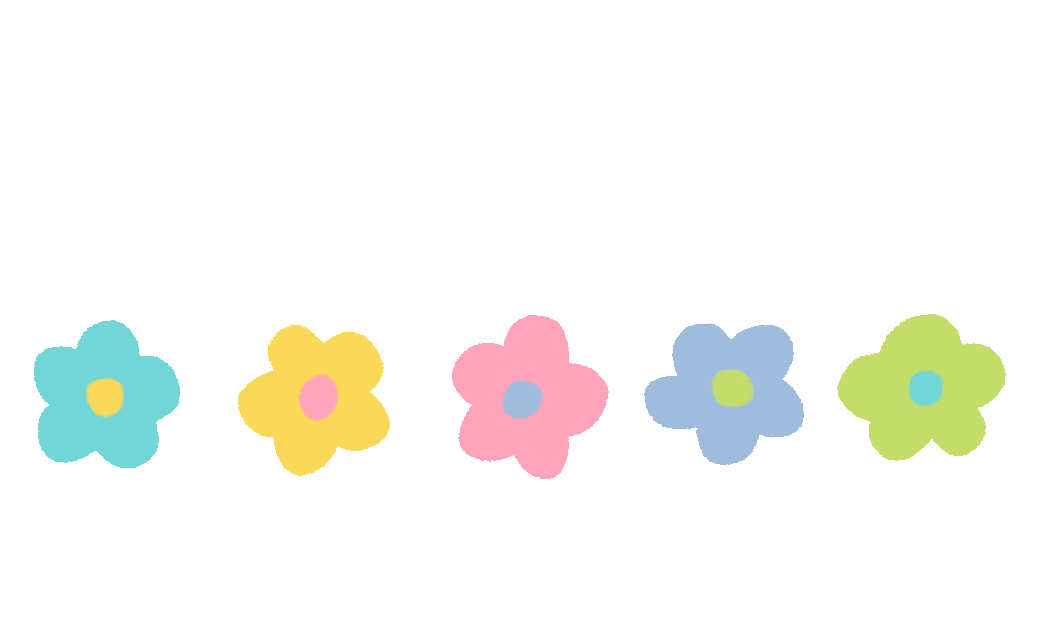 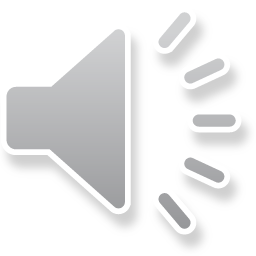 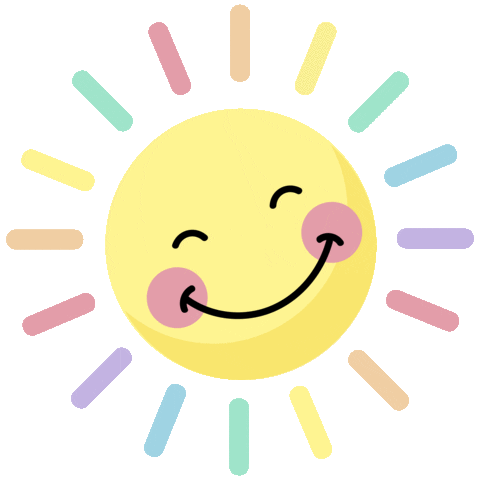 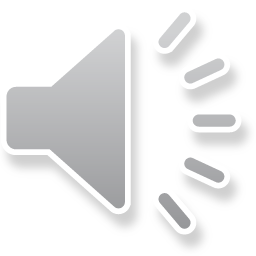 3. look and answer?
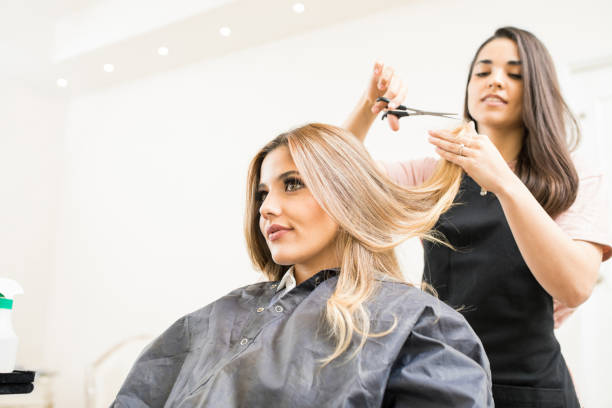 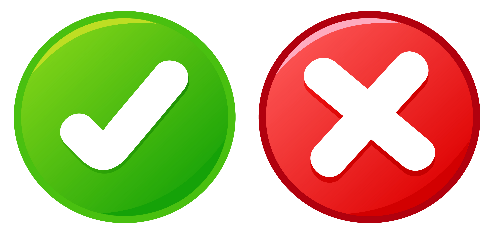 A. skillful
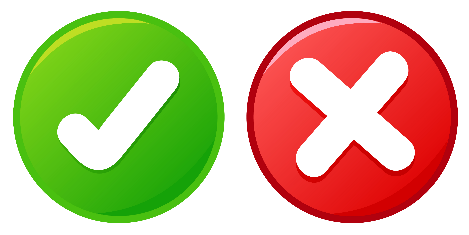 B. bartender
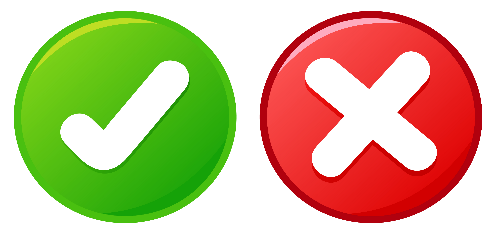 C. hairdresser
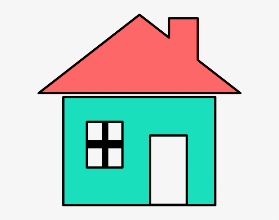 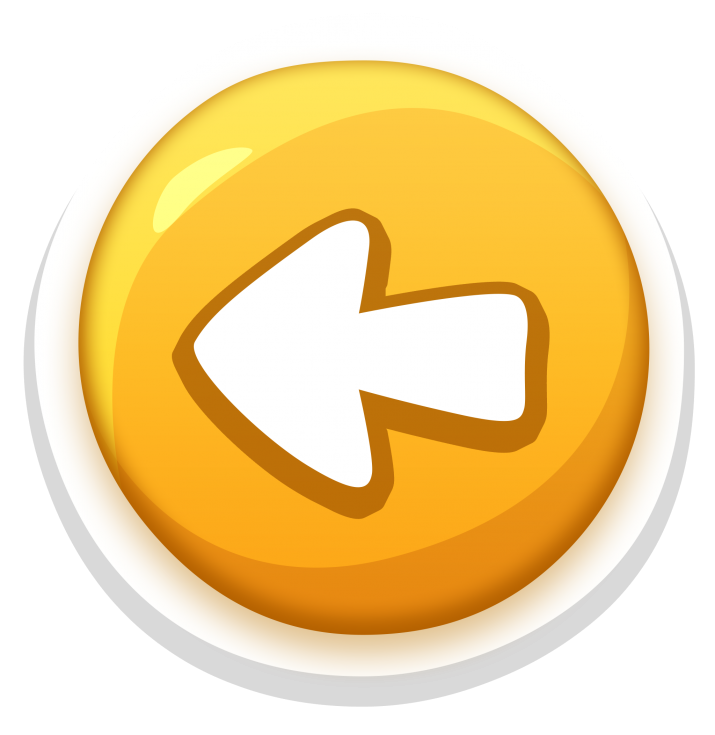 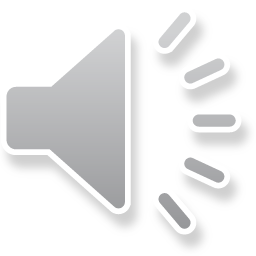 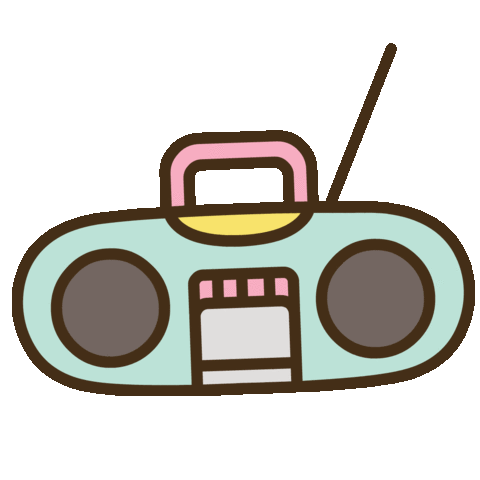 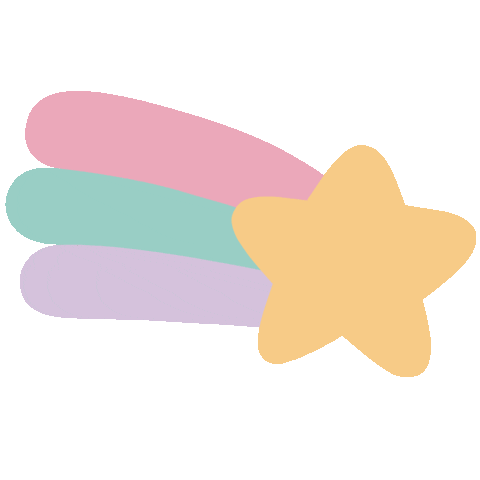 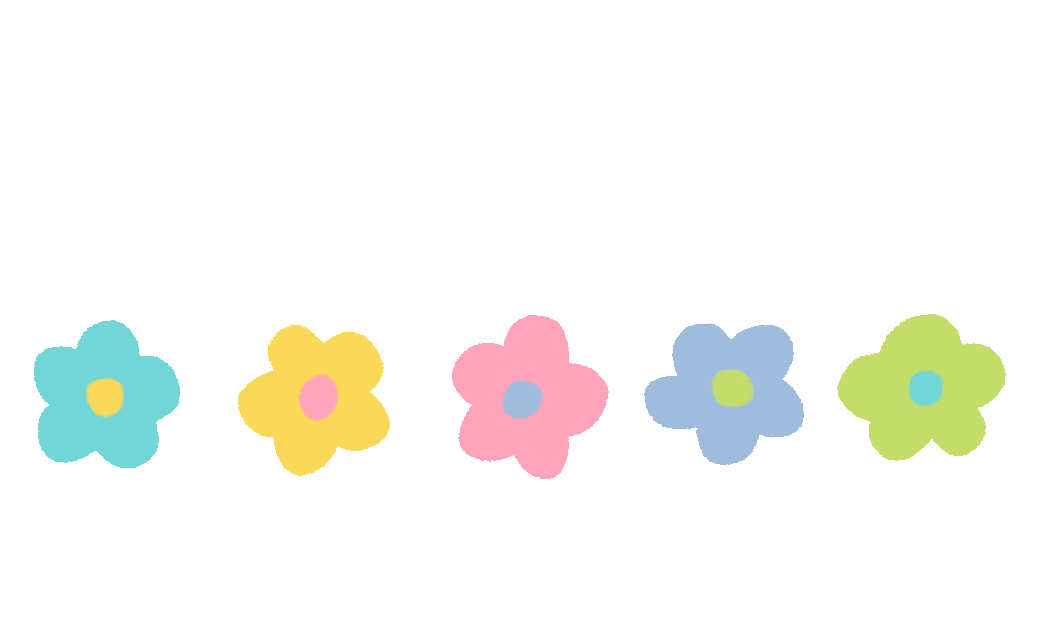 game
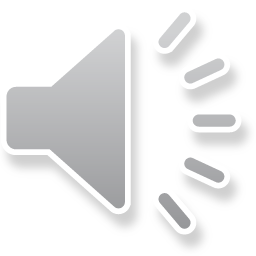 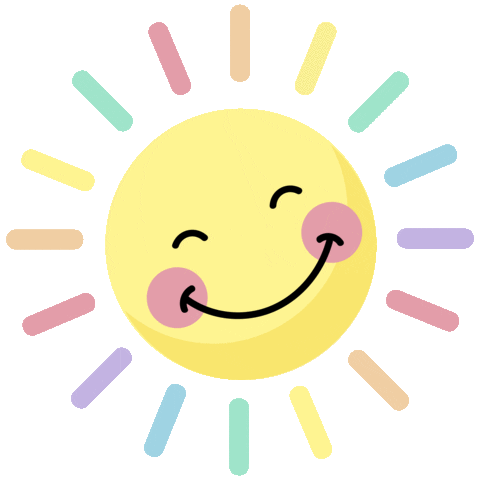 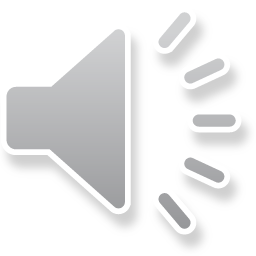 4.  Look and answer?
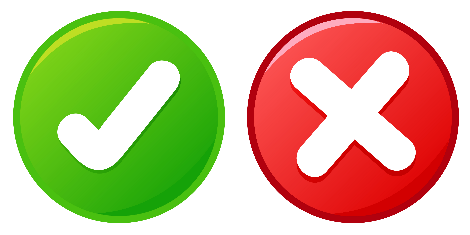 A. mechanic .
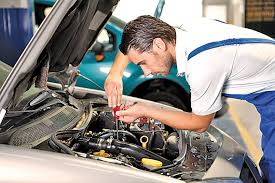 B. training course .
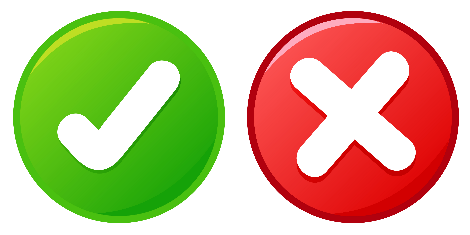 C. passion.
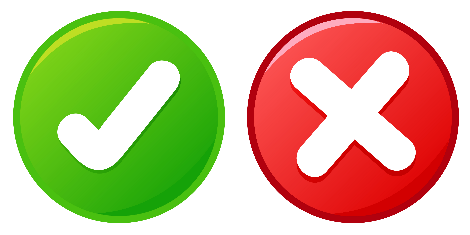 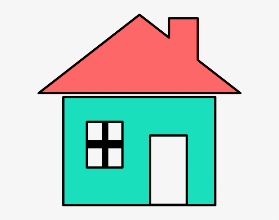 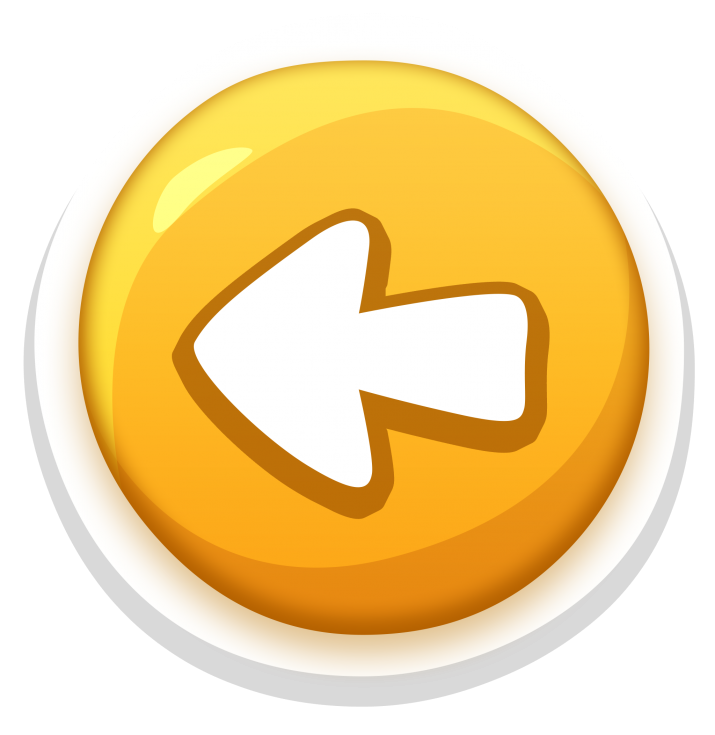 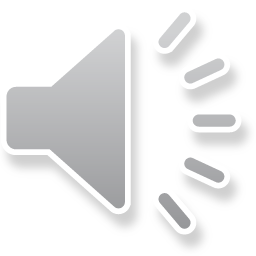 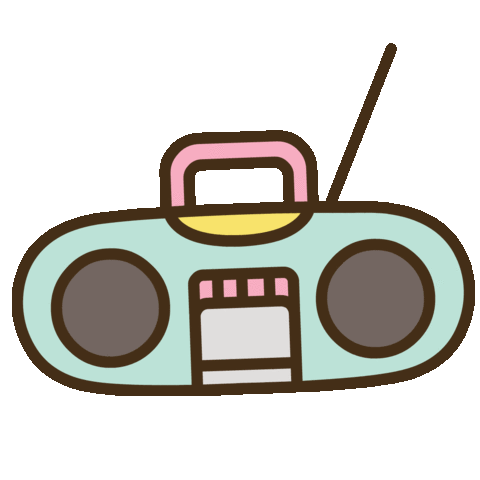 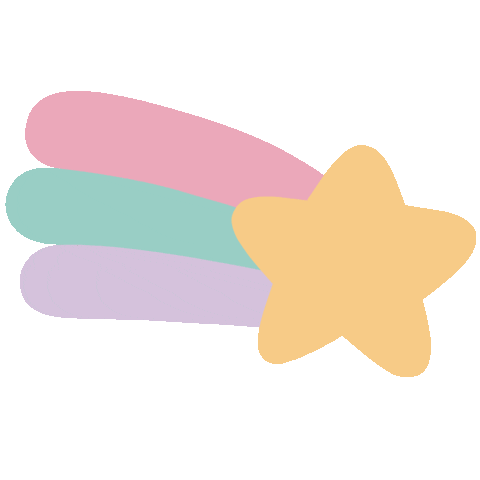 game
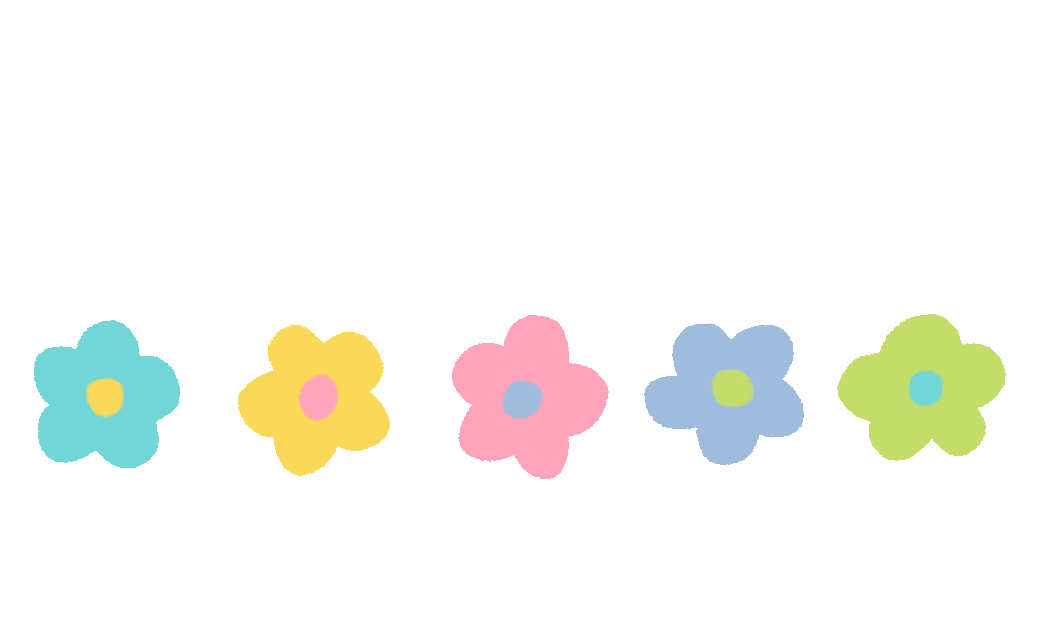 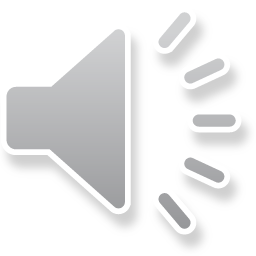 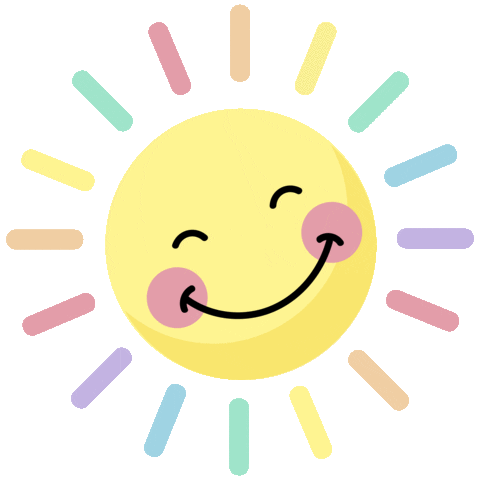 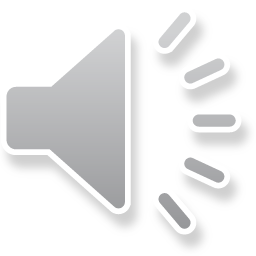 5. Look and answer?
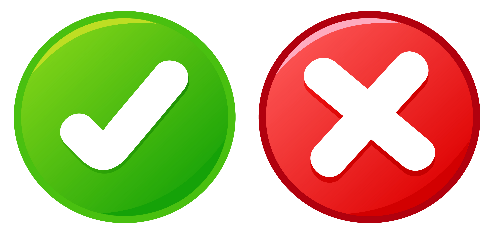 A. earn living .
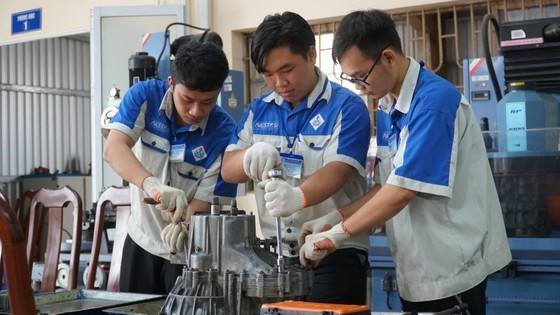 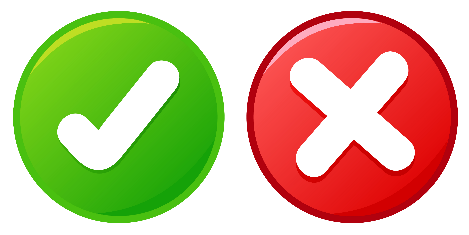 B. achieve.
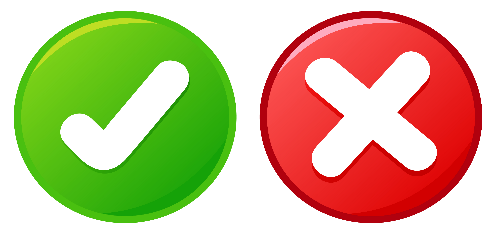 C. vocational college.
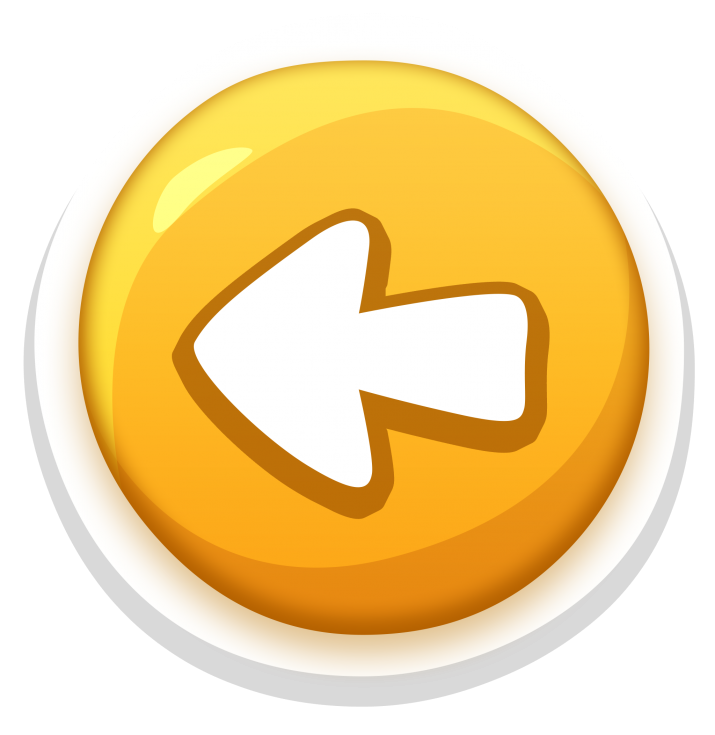 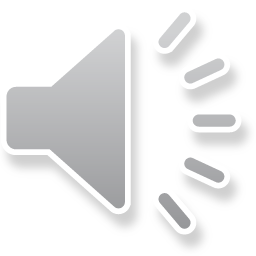 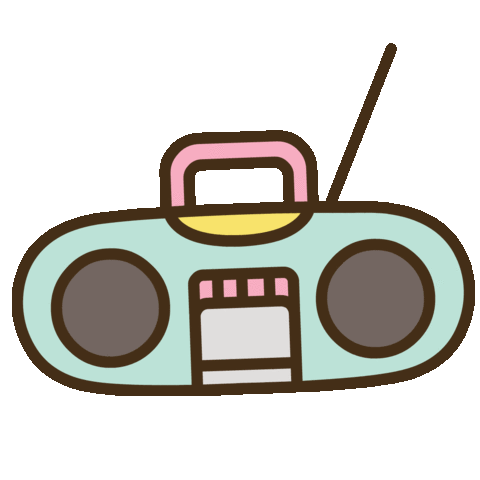 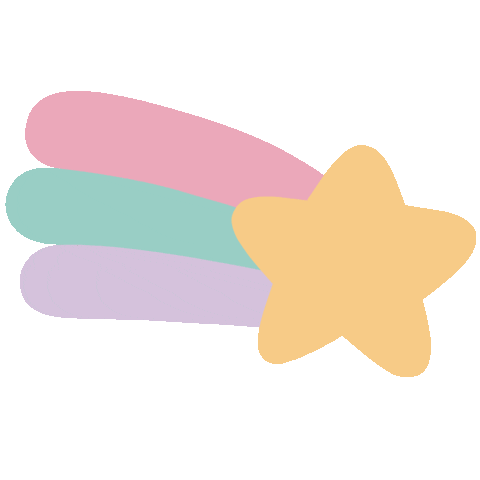 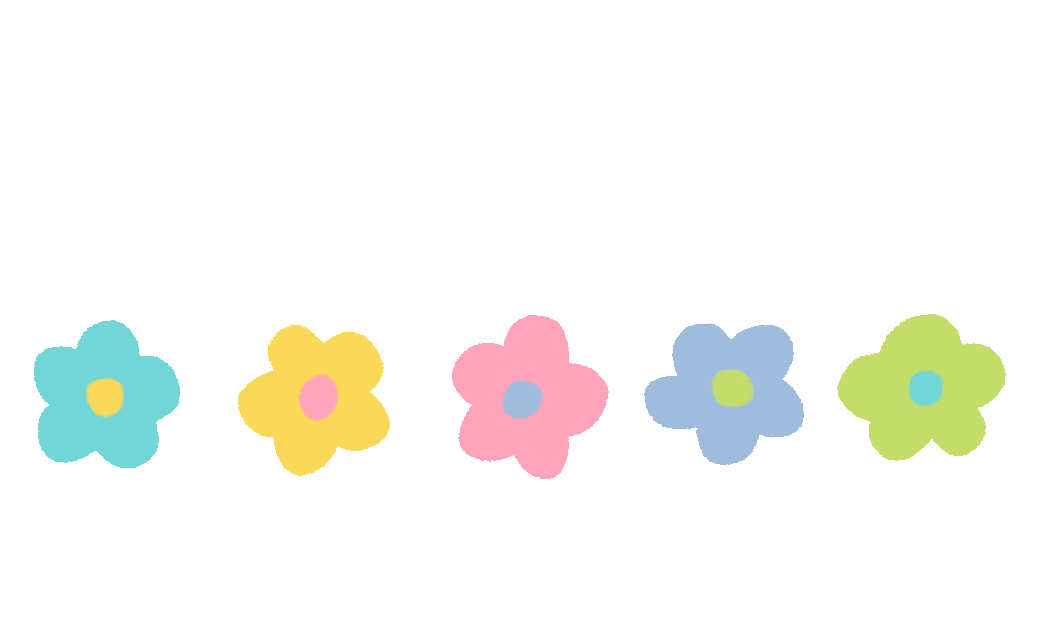 game
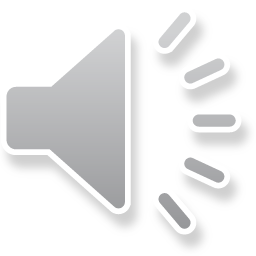 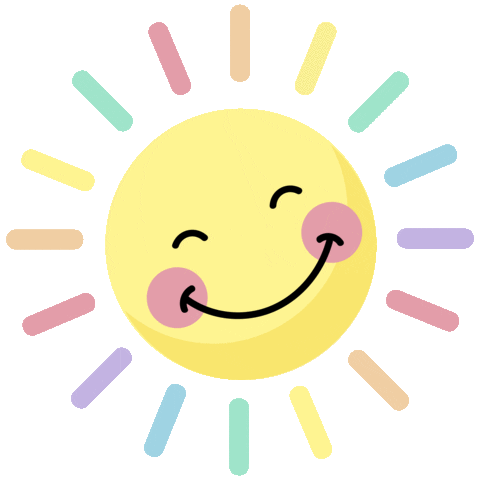 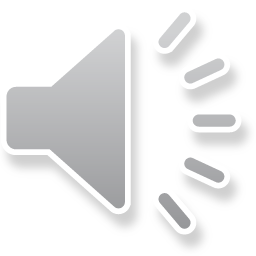 4.  Look and answer?
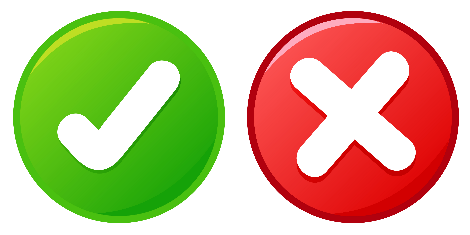 A. training course .
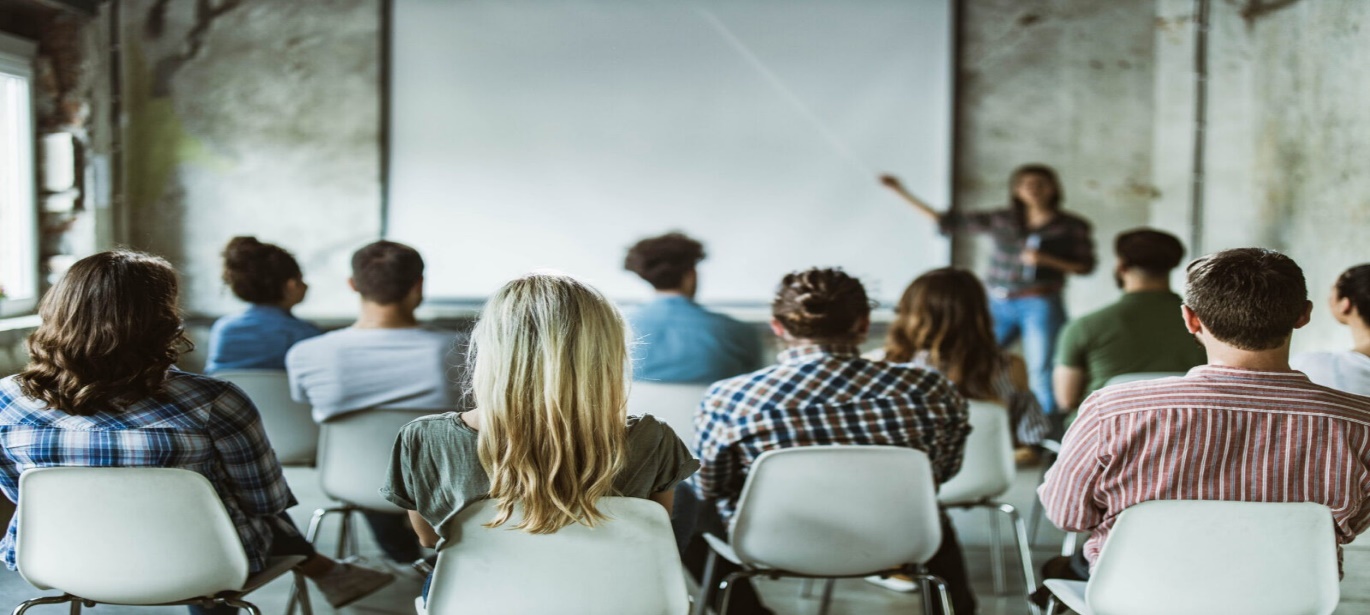 B. skillful.
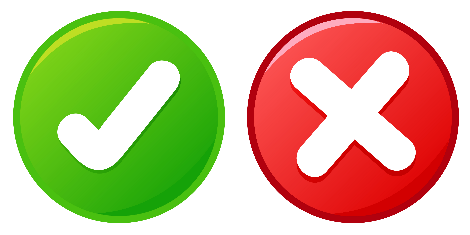 C. fashion designer .
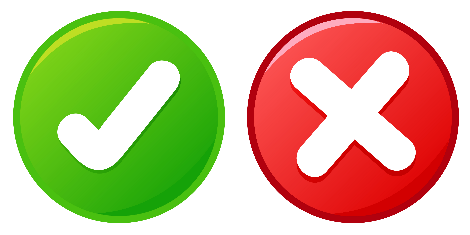 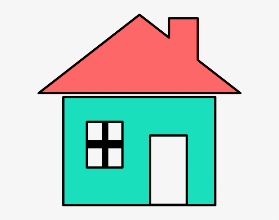 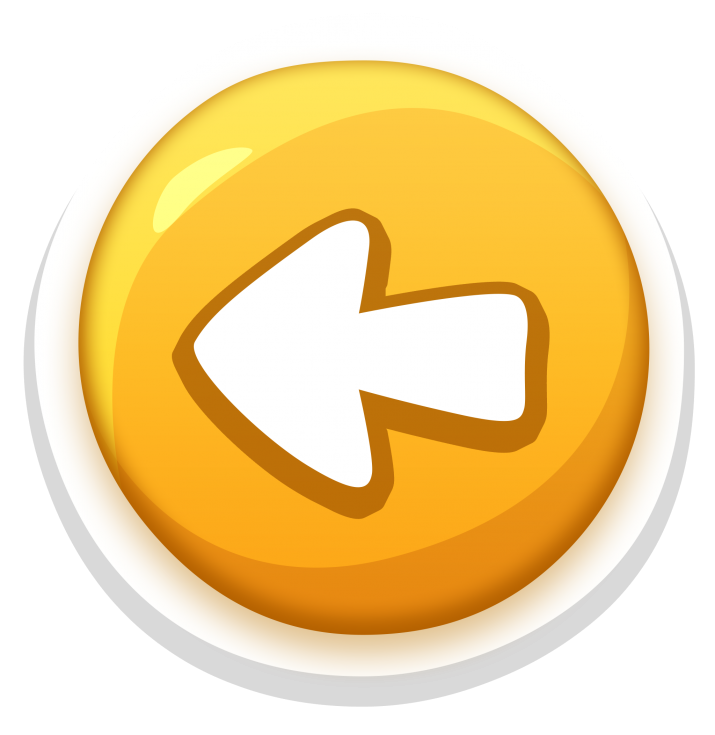 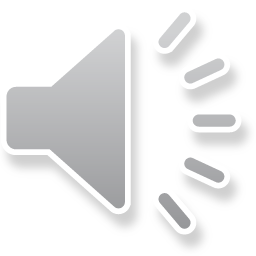 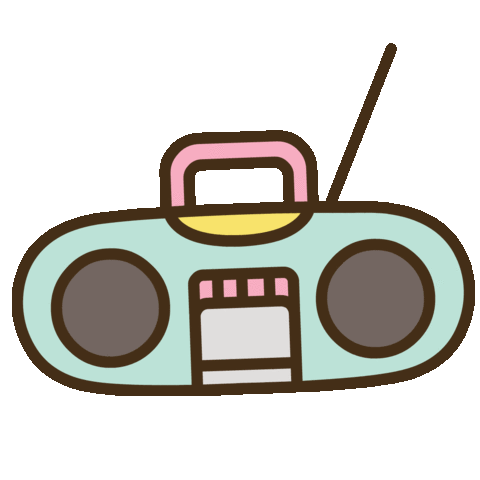 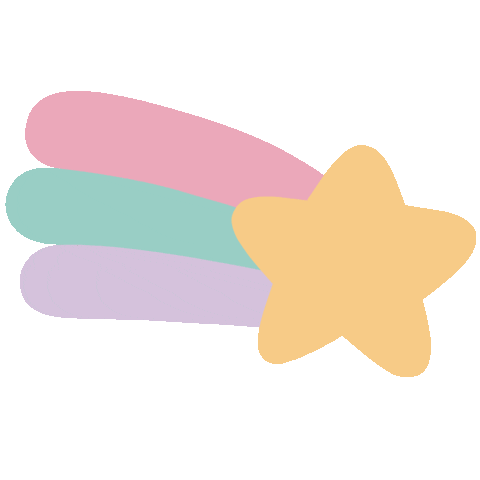 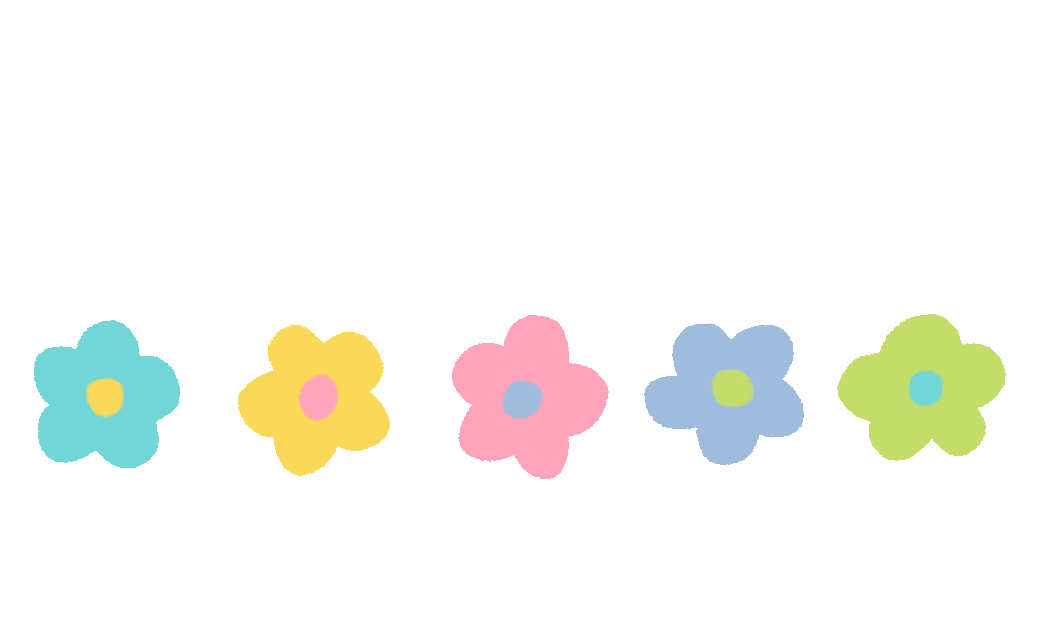 game
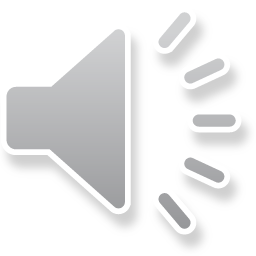 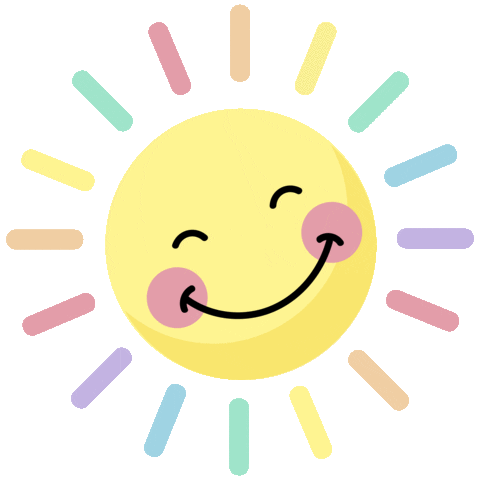 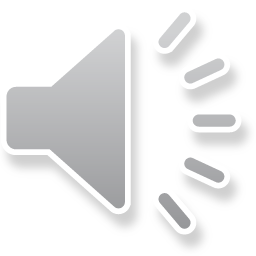 6. Look and answer?
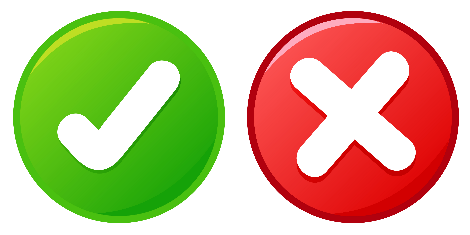 A. mechanic.
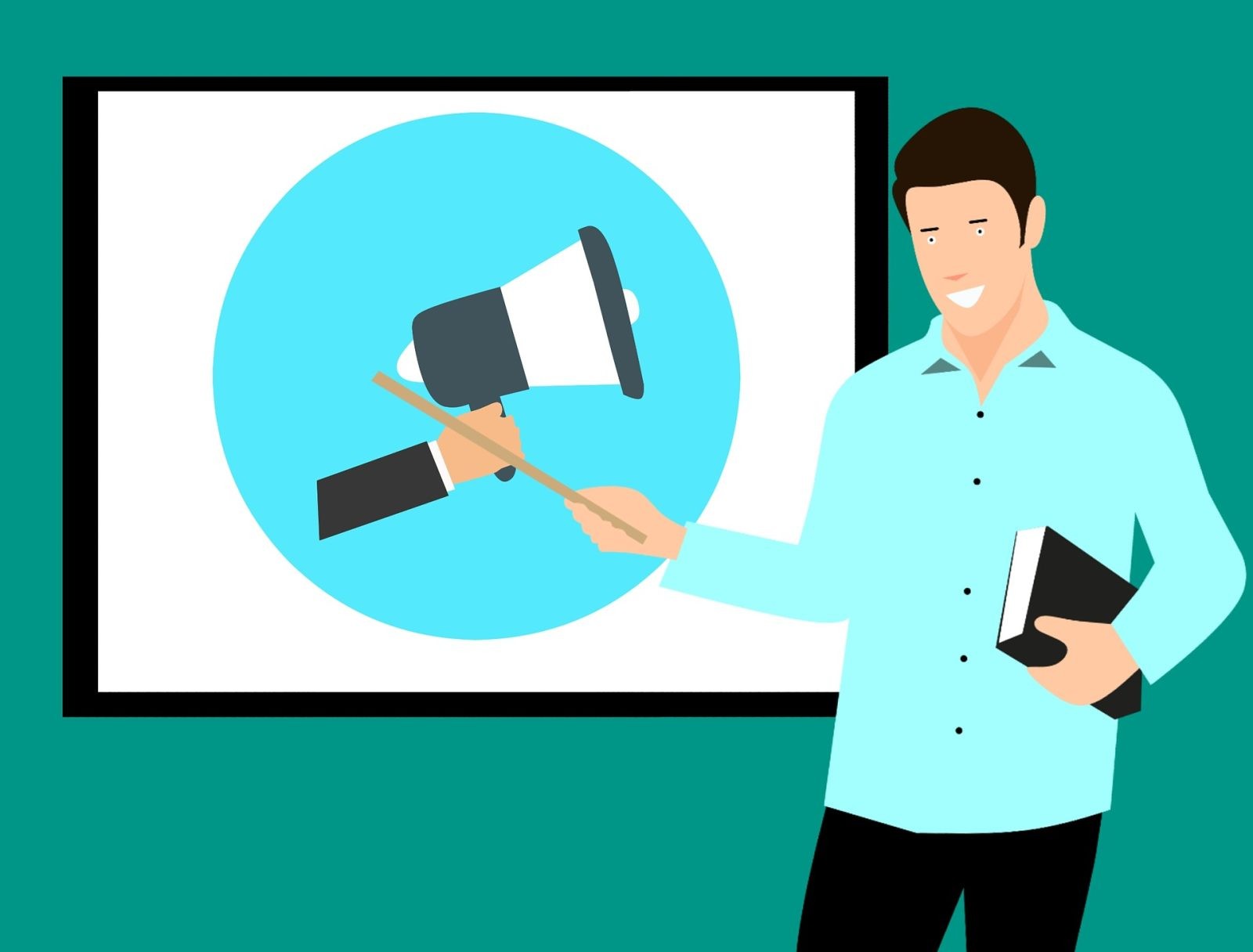 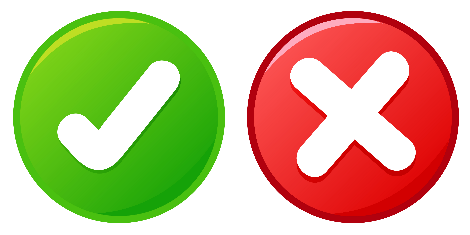 B. informative
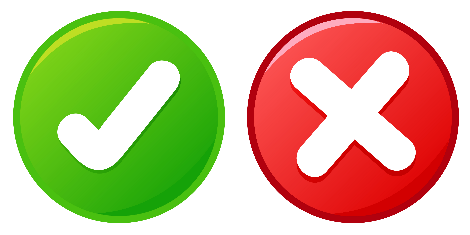 C. passion.
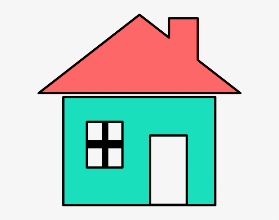 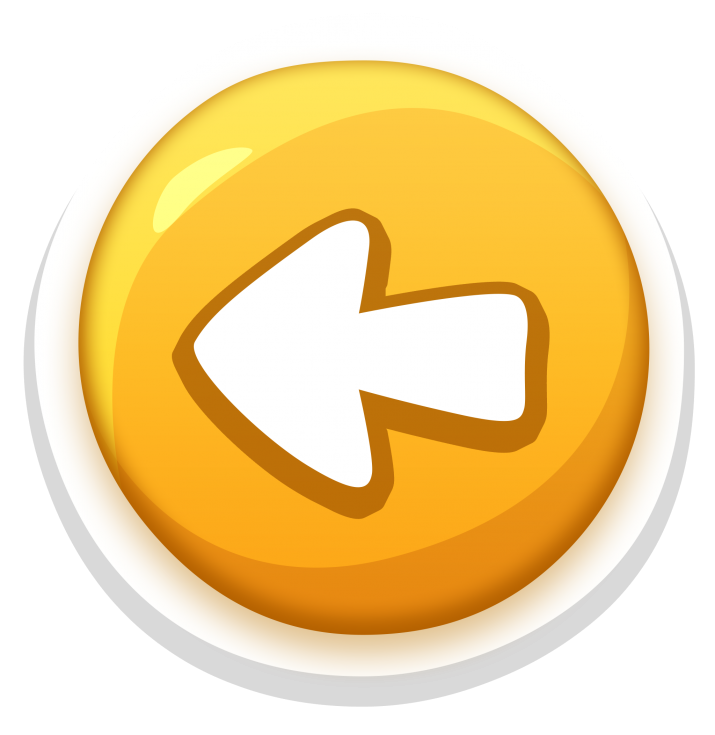 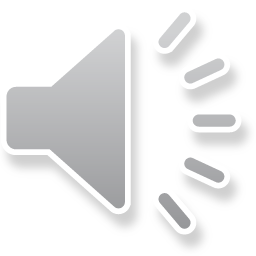 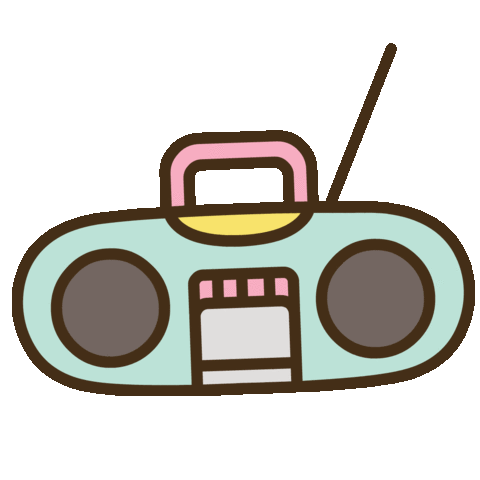 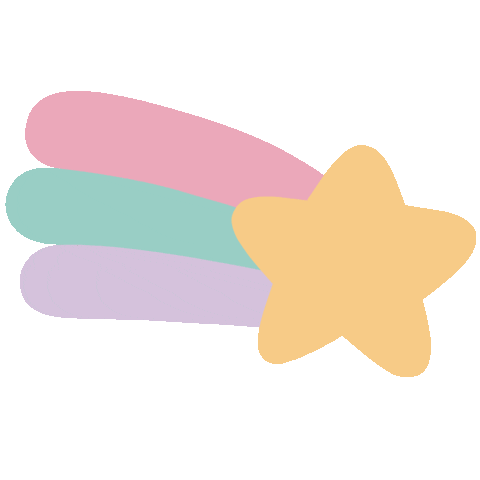 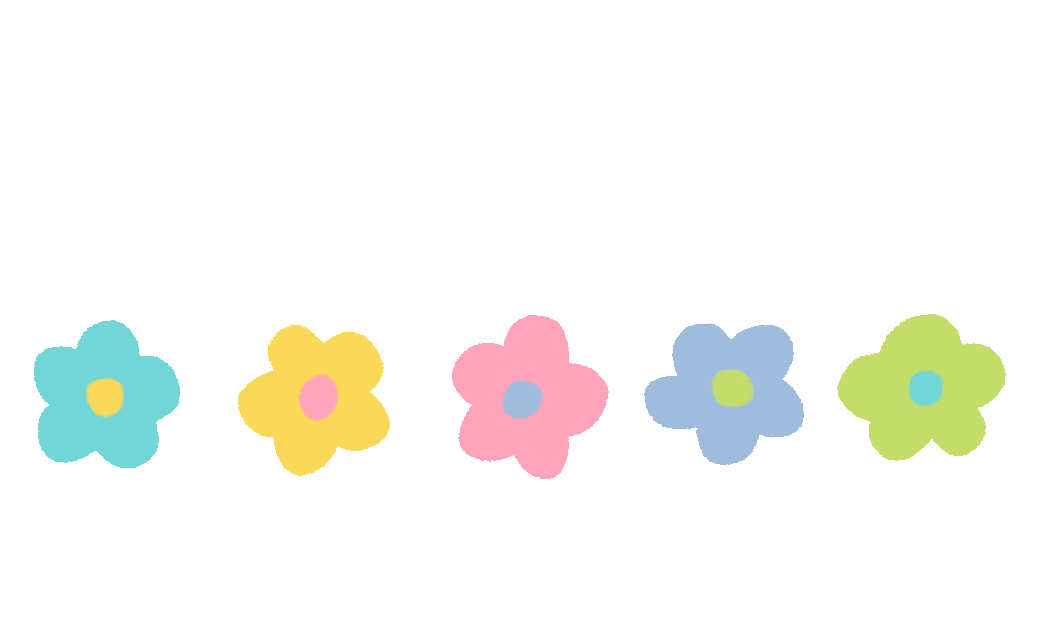 game
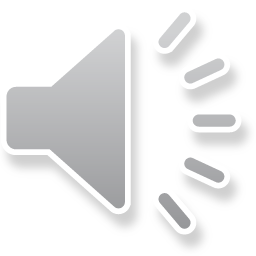 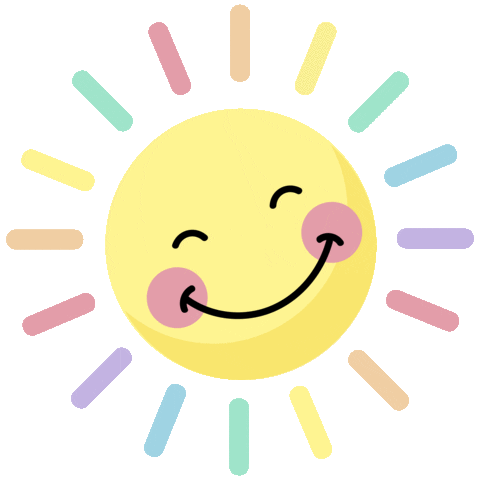 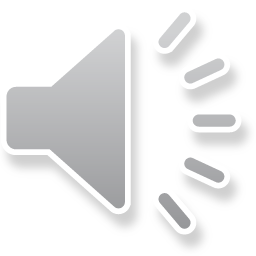 7.  Look and answer?
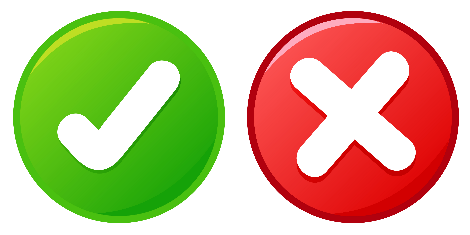 A. academic subject .
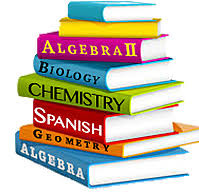 B. earn living .
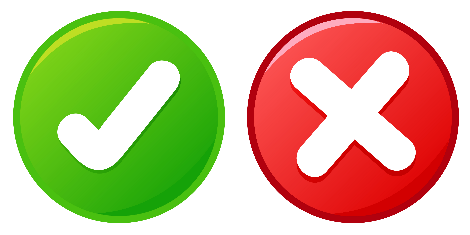 C. prepare (for) .
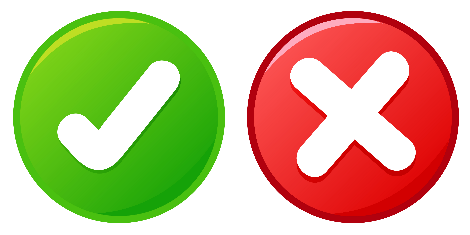 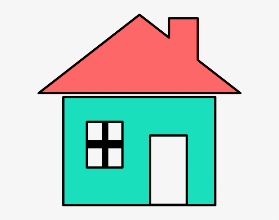 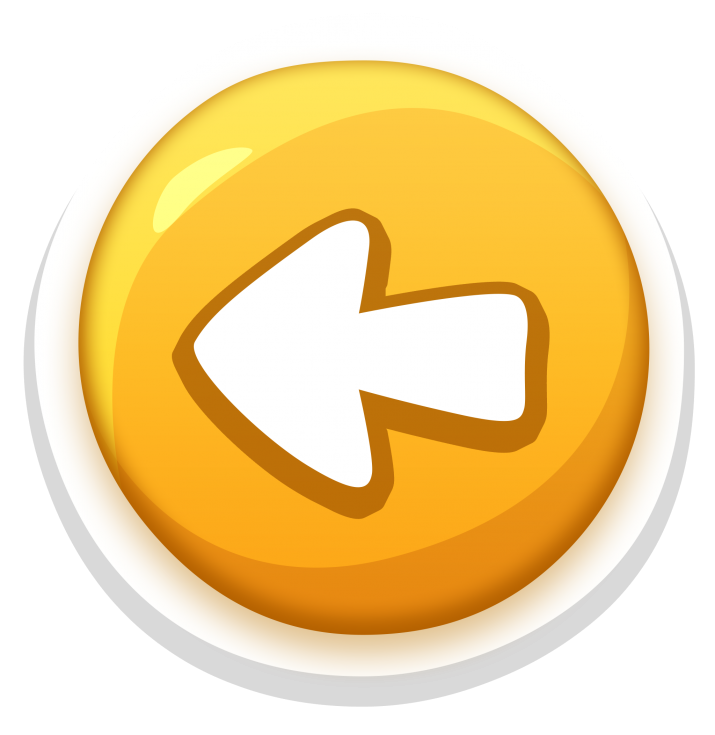 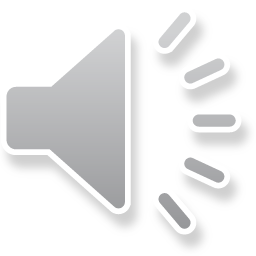 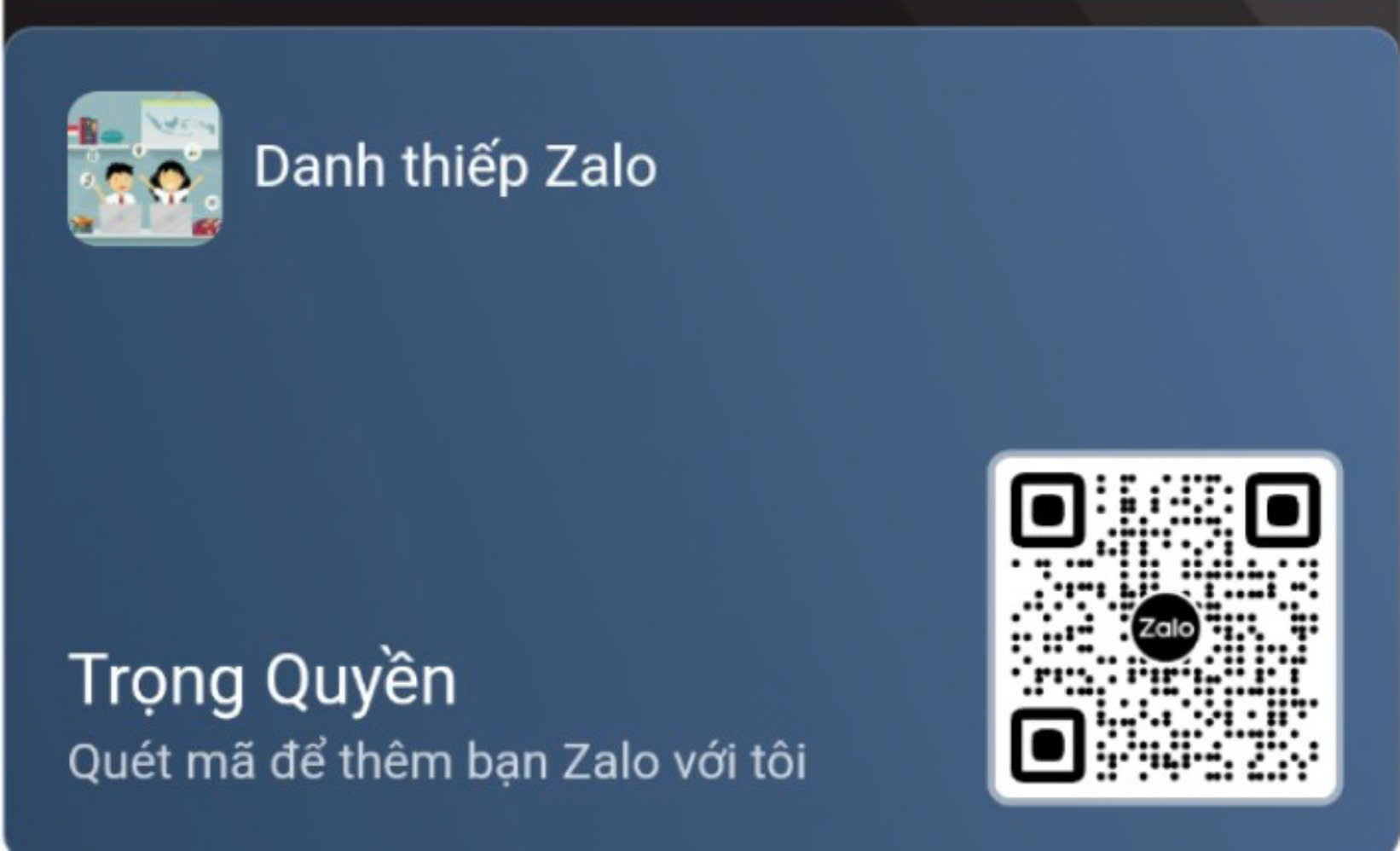 THANK YOU
See you gain!
[Speaker Notes: TRUY CẬP MÃ QR ĐỂ NHẬN QUÀ TẶNG
https://facebook.com/groups/853679022766648/]